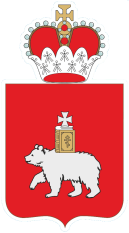 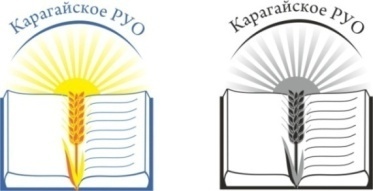 Августовская конференция
педагогических работников Карагайского района
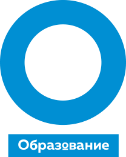 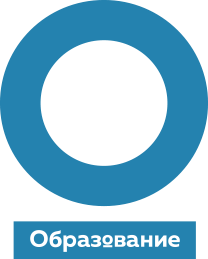 Результаты и перспективы развития системы образования Карагайского муниципального района в контексте реализации национального проекта «Образование»
29 августа 2019 г.
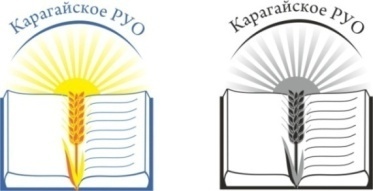 Доступность дошкольного образования
7 дошкольных образовательных организаций;
12 структурных подразделений «Детский сад»;
5 круглосуточных групп;
2861 ребенок в возрасте от 0 до 7 лет, из них получили направления в ДОУ:
Дети в возрасте с 1,5 до 3 лет – 78,06 %                                                                                 
Дети в возрасте с  3   до  7 лет – 100 %
Дети в возрасте от 1 года до 6 лет – 65,1%
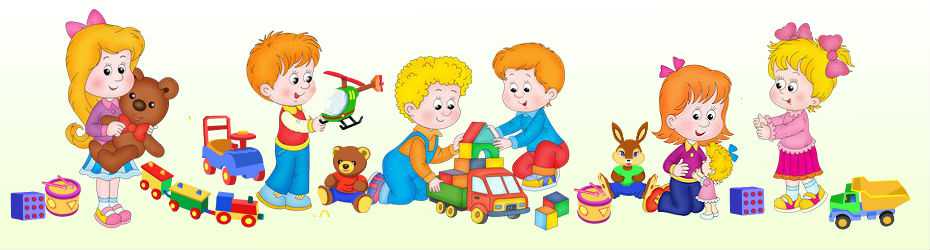 2
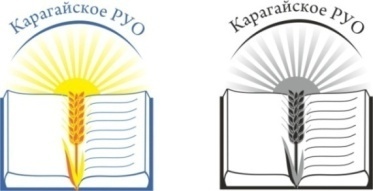 Инклюзивное образование дошкольников
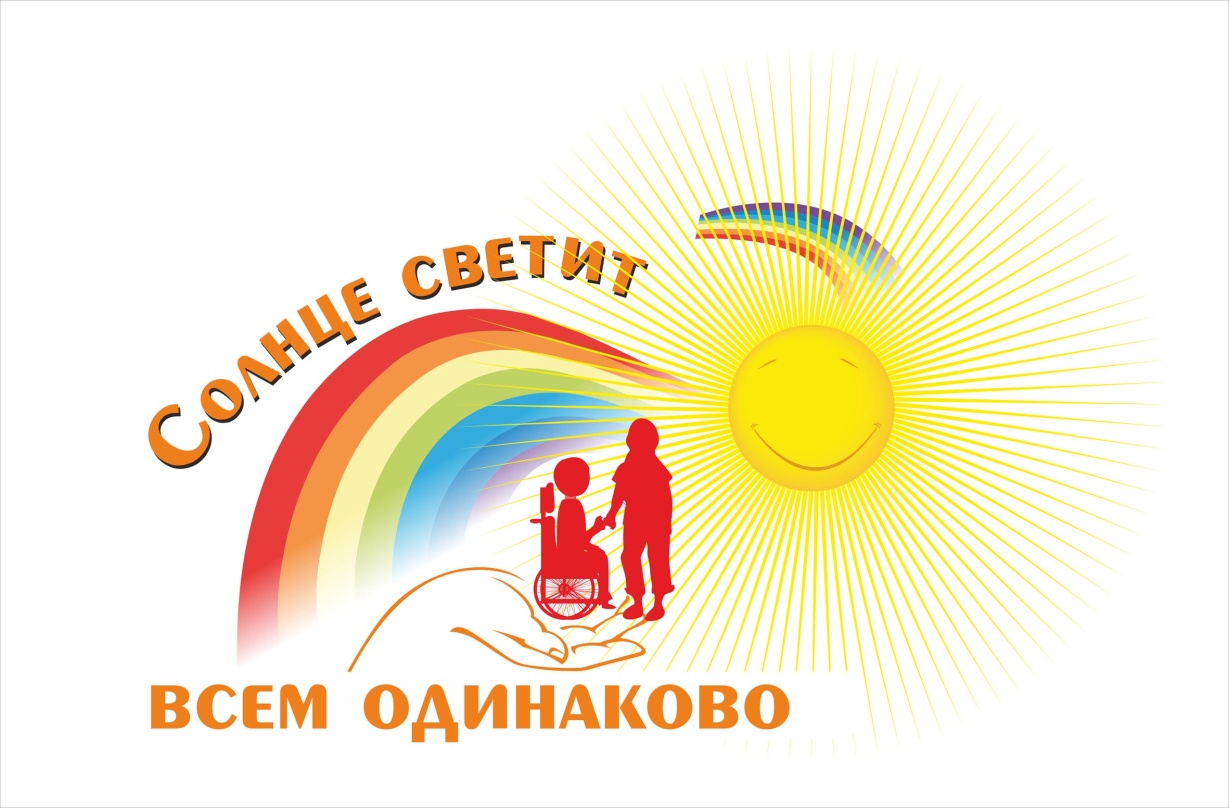 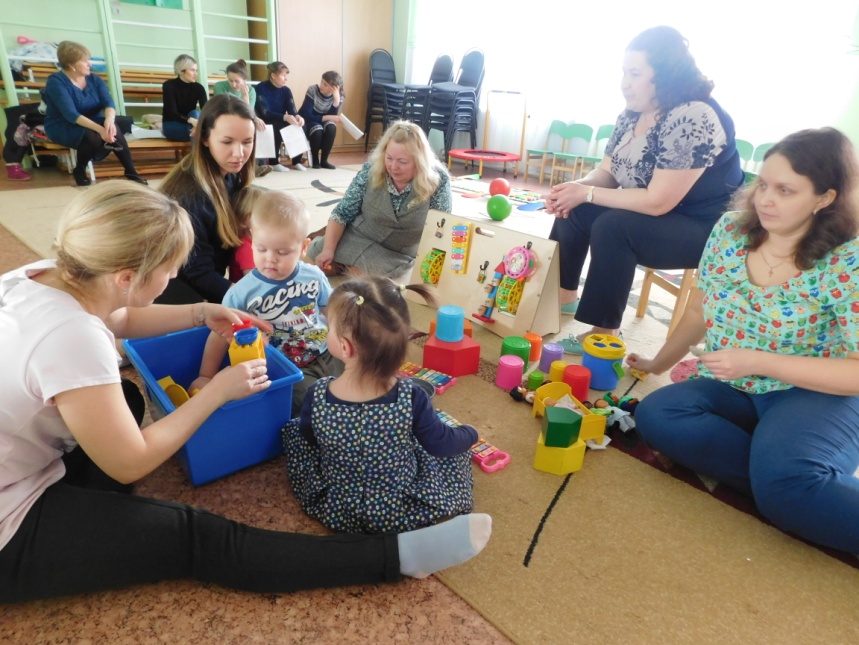 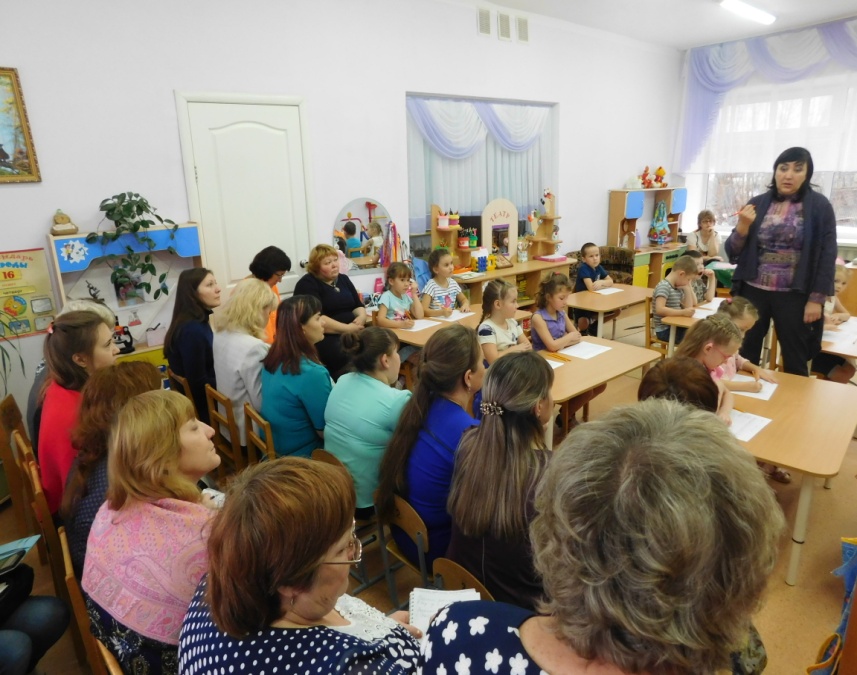 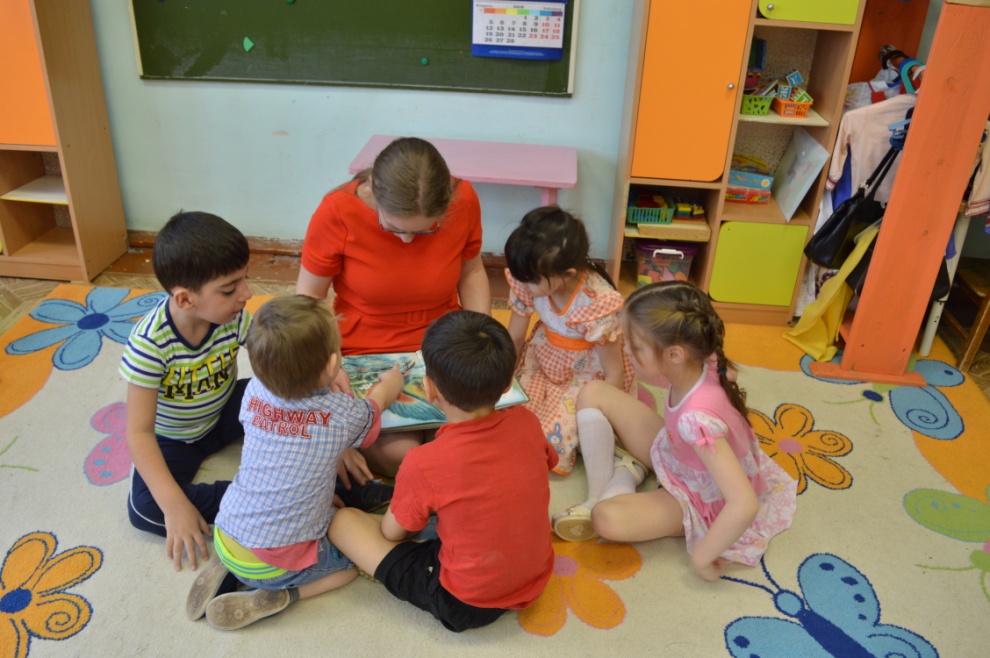 3
[Speaker Notes: фото]
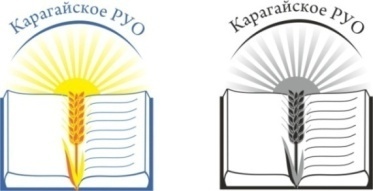 Краевой семинар «О развитии службы ранней помощи в системе дошкольного образования на территории Карагайского МР»
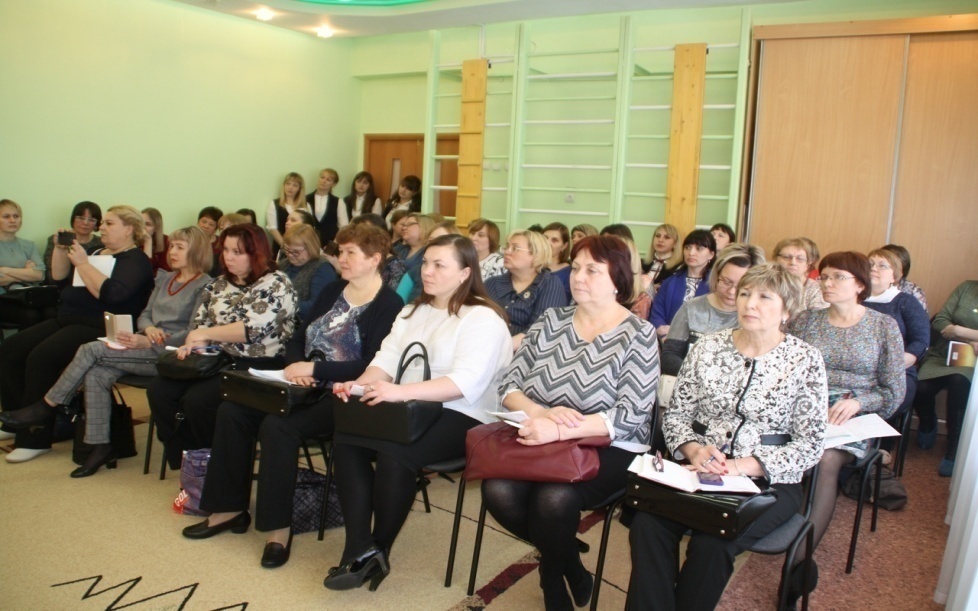 51 педагог
Серебрянникова Е.В., консультант отдела дошкольного образования Министерства образования и науки
Меньшикова О.А., руководитель краевой рабочей группы Министерства образования и науки
Перетягина А.Г., старший научный сотрудник ИРО ПК
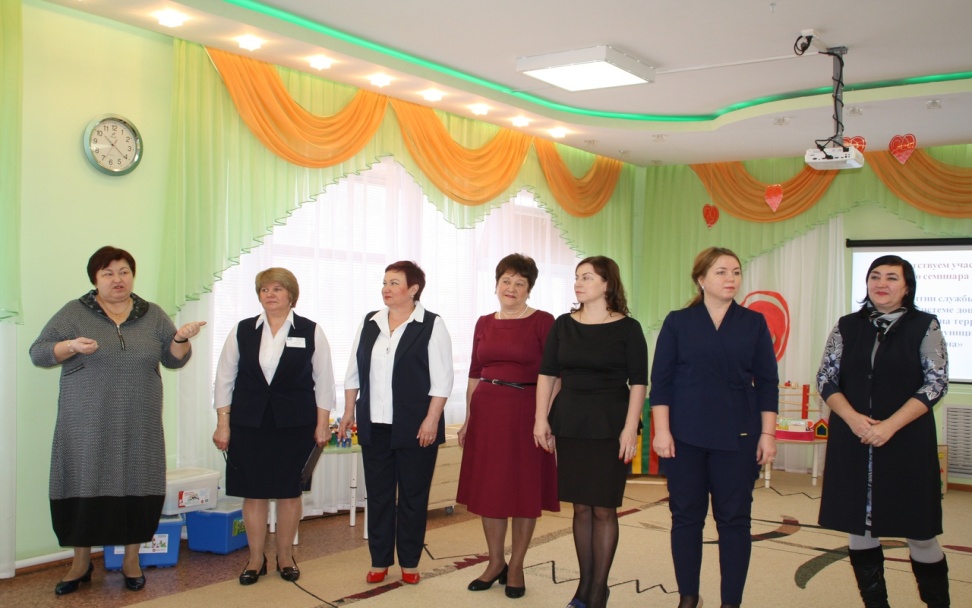 12 муниципальных территорий
Пермь
Кунгур
Очерский МР
Ильинский МР
Нытвенский МР
Сивинский МР
Гайнский МР
Косинский МР
Частинский МР
Кочевский МР
Кудымкарский МР
Верещагинский МР
4
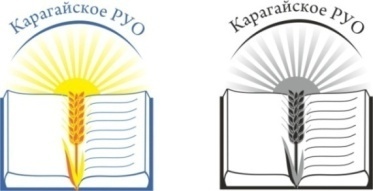 Муниципальный форум родителей детей, не посещающих  детский сад «Расти малыш»
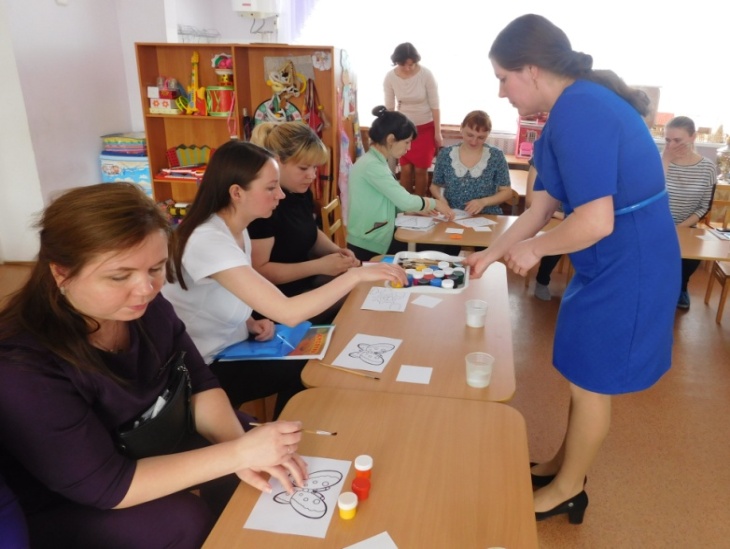 25 педагогов ДОУ
50 родителей
Лекторий для родителей
Мастер классы
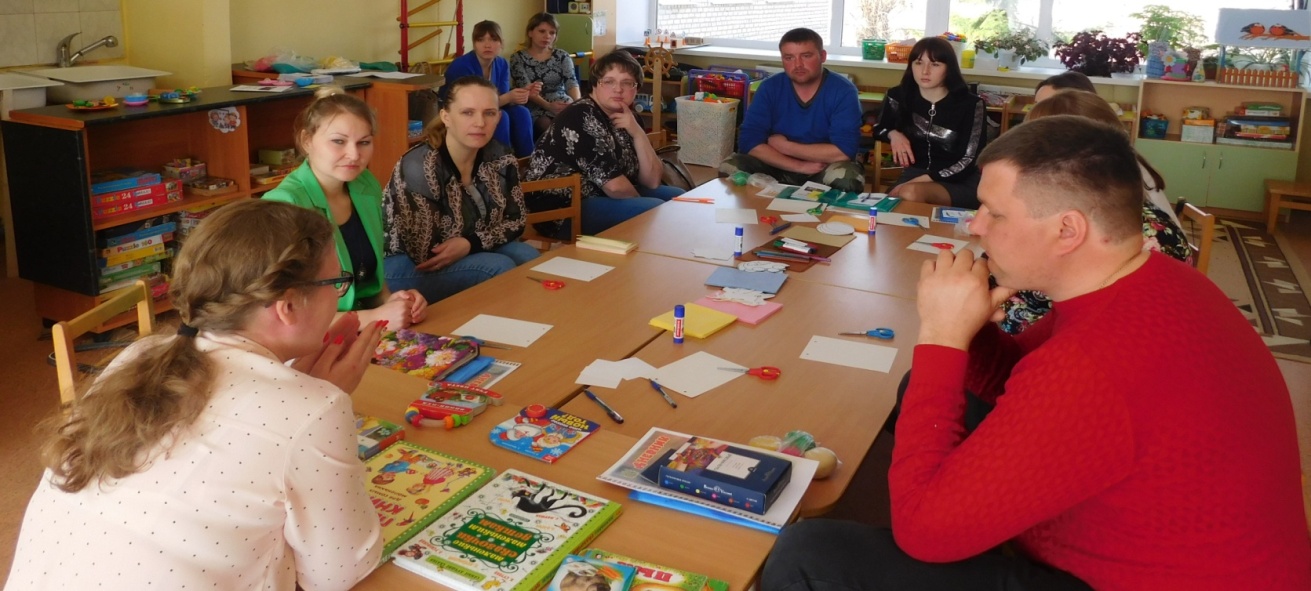 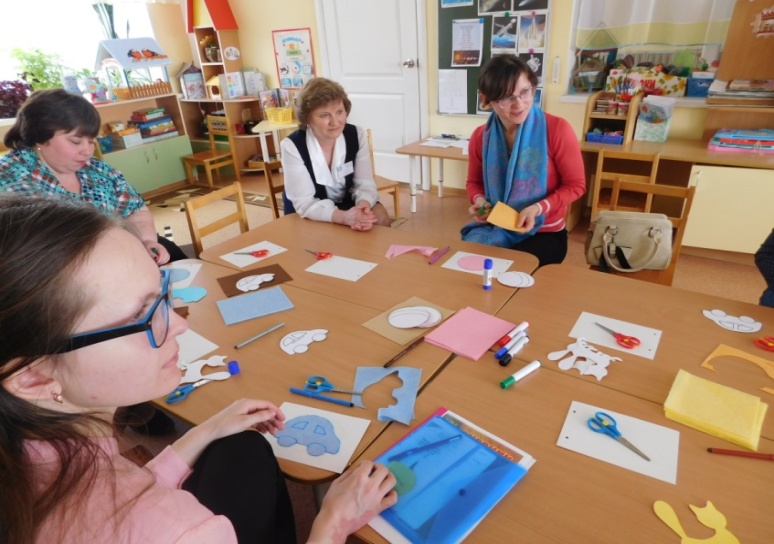 5
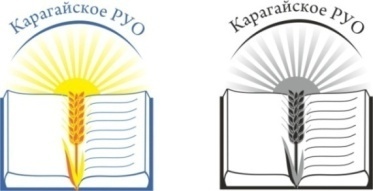 Краевой проект «Детский техномир»
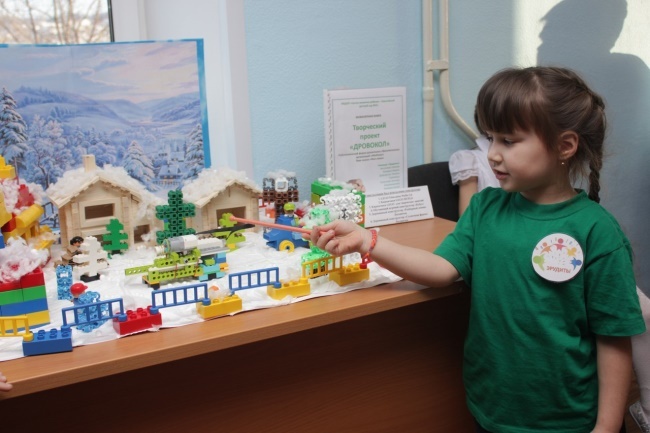 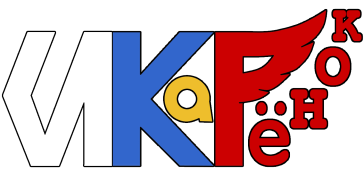 Карагайский детский сад № 3
Карагайский детский сад № 5
Савинский детский сад «Совенок»
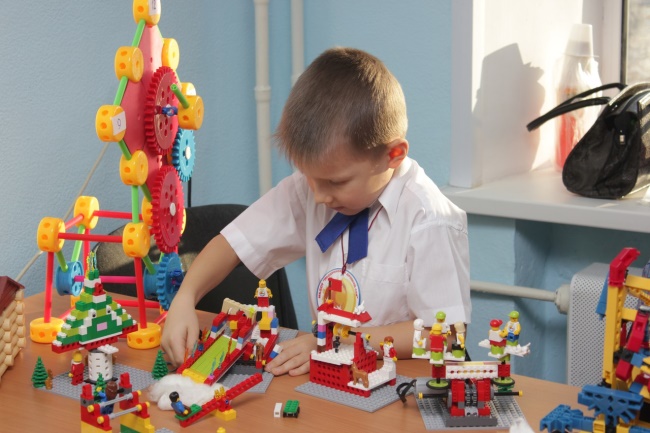 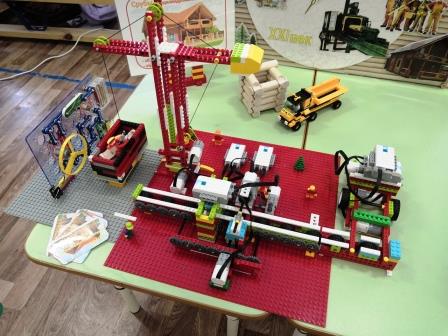 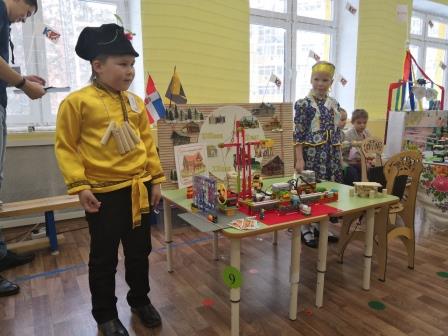 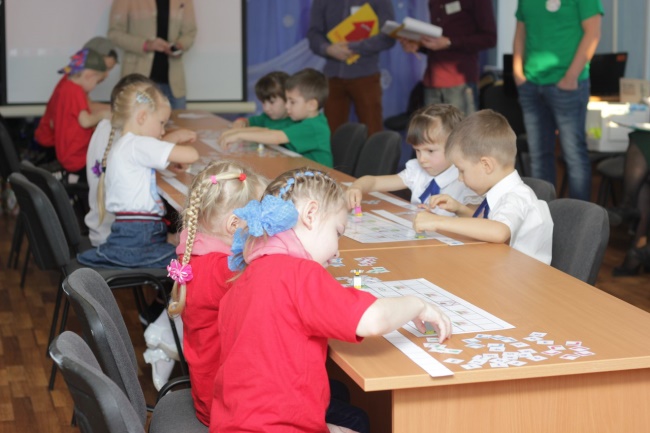 6
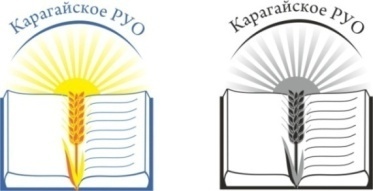 Создание условий для развития и воспитания
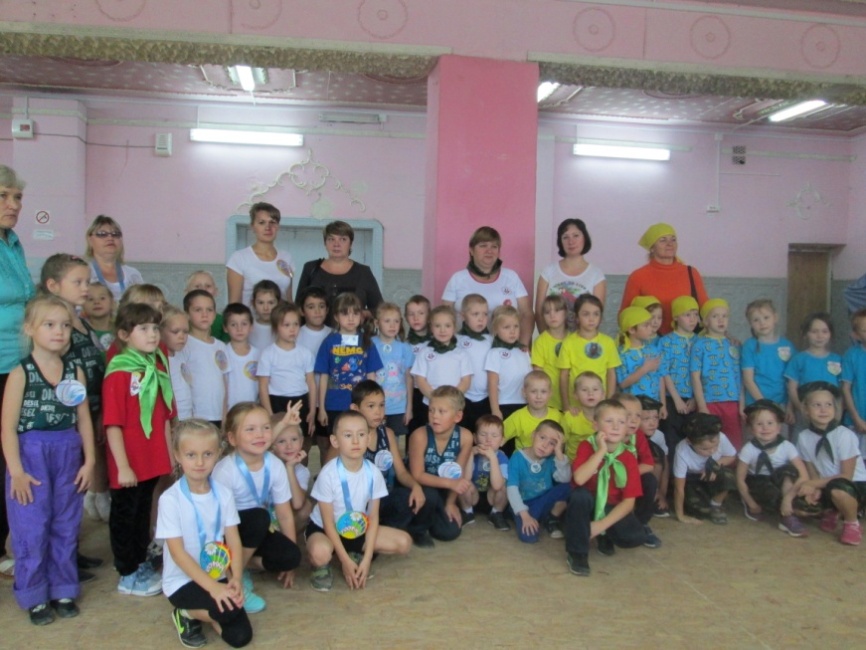 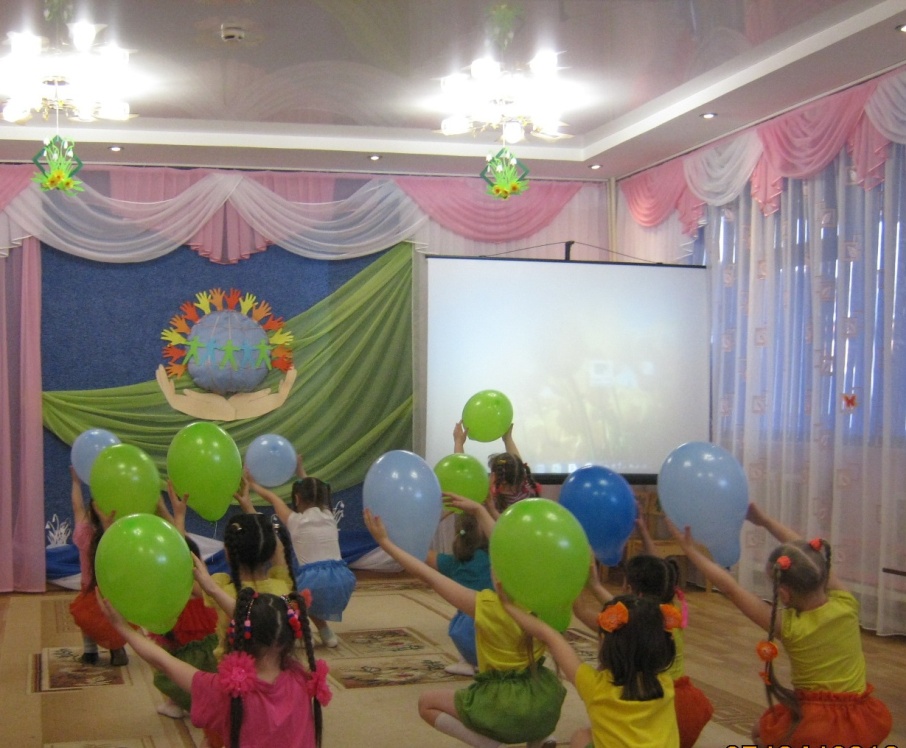 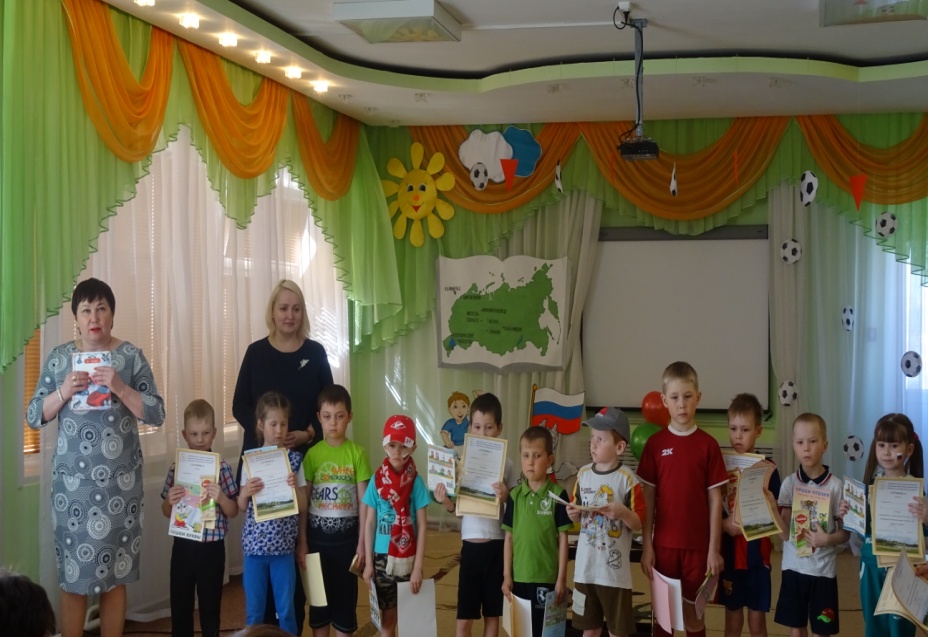 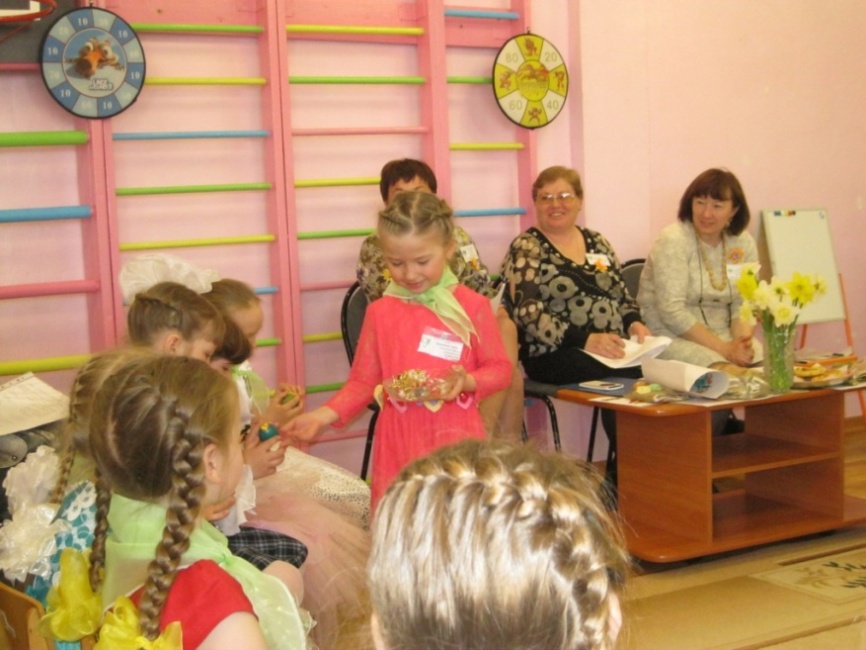 7
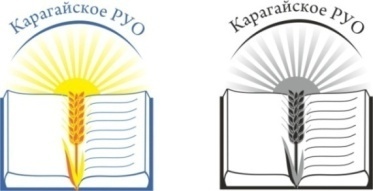 Образовательная сеть. Доступность образования
8 средних школ
2 основных школы
1 коррекционная 
     школа - интернат
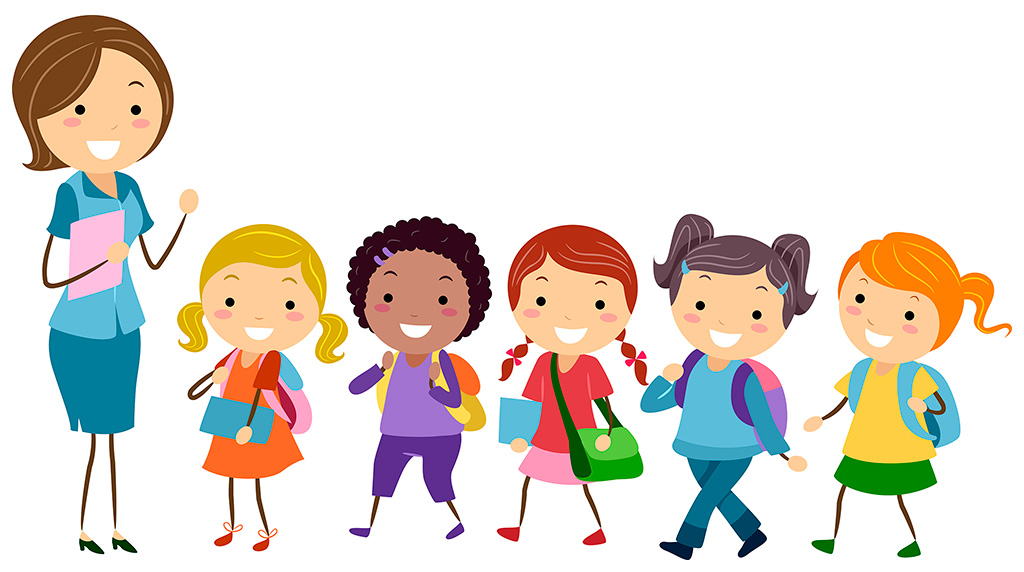 8
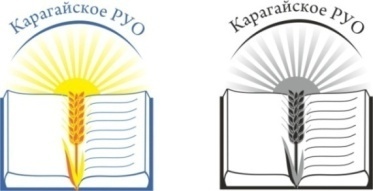 Модернизация системы образования
Третья муниципальная метапредметная олимпиада
Номинации:   «Смысловое чтение»
                                «Публичное выступление» 
                                «Моделирование» 
                                «Аргументация в дискуссии»
                                «Учебное сотрудничество»
80 учащихся
11 образовательных организаций
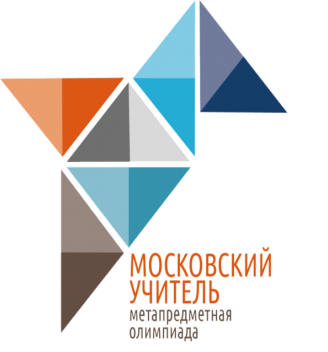 VI Краевая метапредметная олимпиада
Победители, учащиеся МБОУ «Карагайская СОШ № 1»
Михалева Анна - 2  место «Аргументация в дискуссии»
Рачев Владислав - 2 место «Моделирование»
Огорельцева Дарья - 2 место «Публичное выступление»
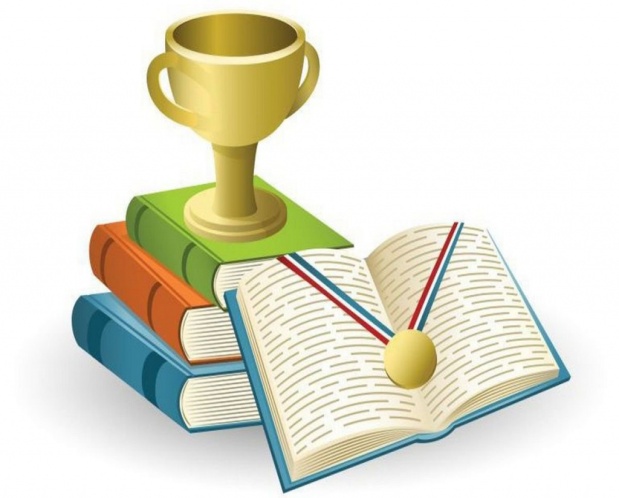 9
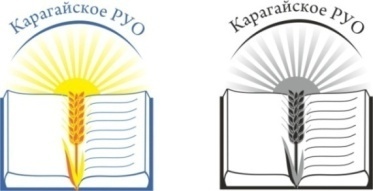 Модернизация системы образования
II метапредметная олимпиада Пермского края
Призеры
Муниципальный конкурс 
«Учитель года – 2018»
Метапредметная олимпиада педагогов
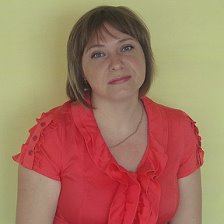 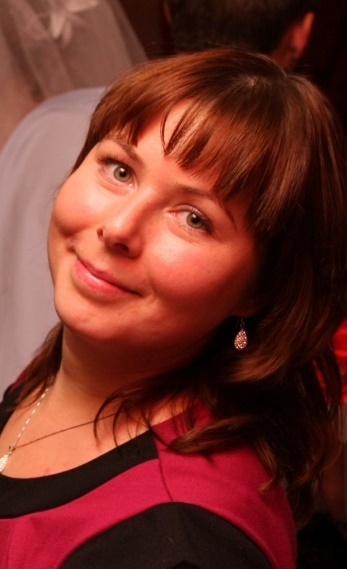 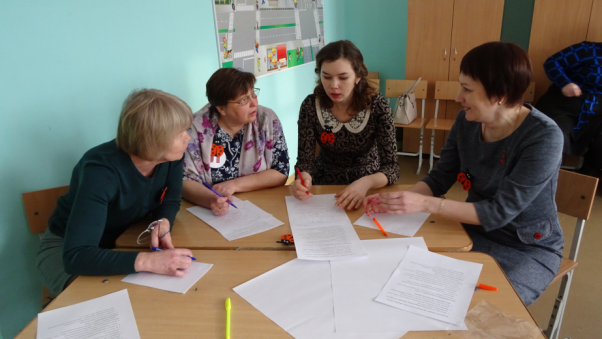 40 участников
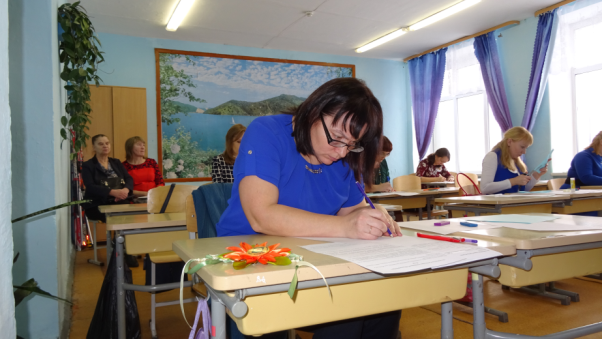 5 номинаций
Номинация 
«Смысловое чтение»
Суменкова 
Евгения Павловна, 
КСОШ № 1
Номинация 
«Аргументация в дискуссии»
Загуляева 
Оксана Сергеевна, 
МСОШ
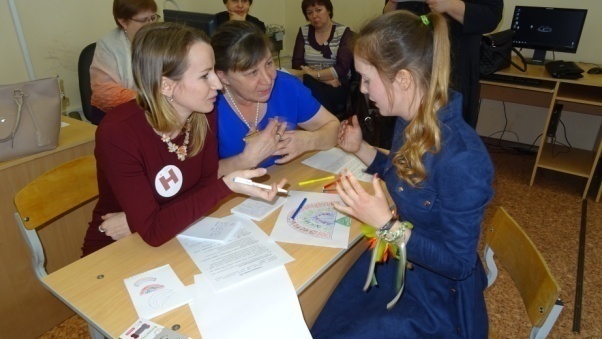 6 учреждений
10
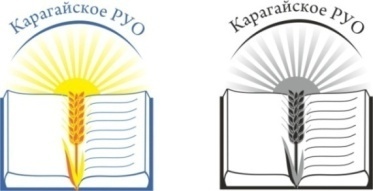 Фестиваль активных образовательных практик
11
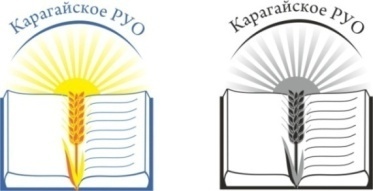 Ярмарка учебных мест
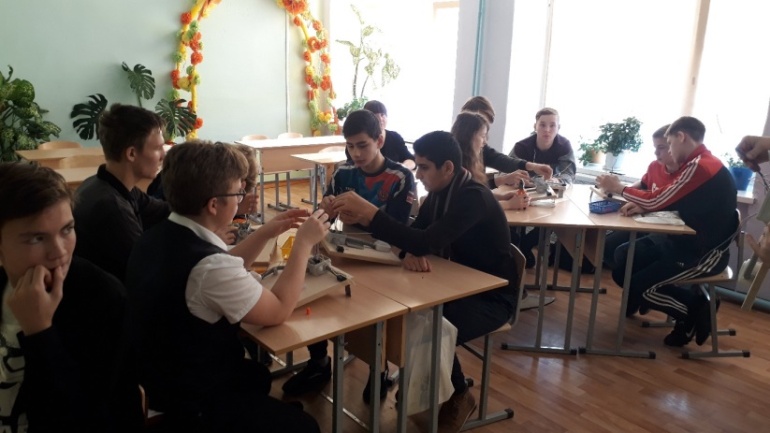 464 обучающихся 8-11 классов
17 учреждений высшего и среднего профессионального образования
27 мастер-классов и профессиональных проб
Профориентационное тестирование
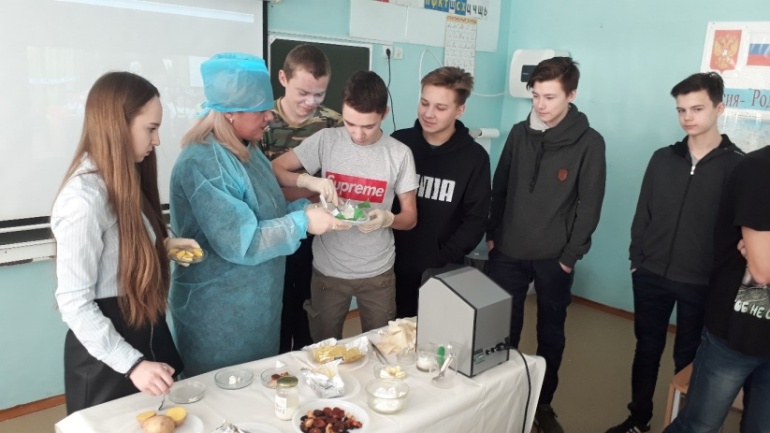 Выбор одного из 4 направлений
Творческое направление
Технические направление
Социальное направление
Направление для детей с ОВЗ
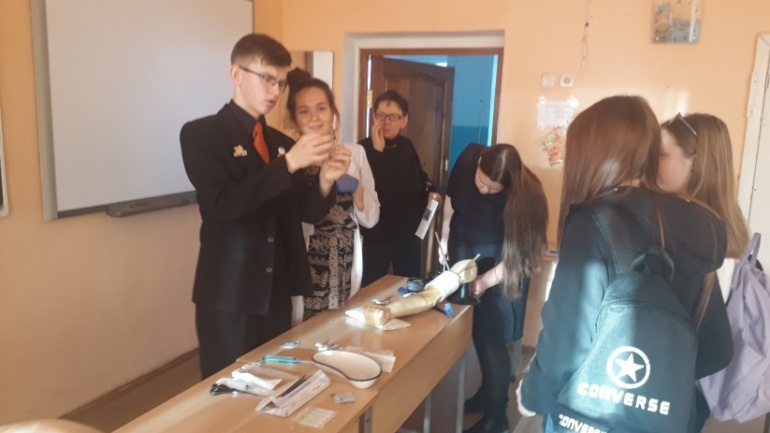 Организация «Вертушек»  мастер-классов и профессиональных проб в рамках одного направления
12
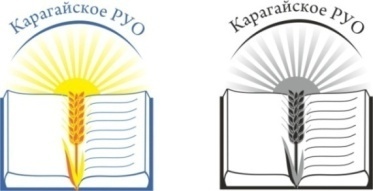 Неделя без турникетов
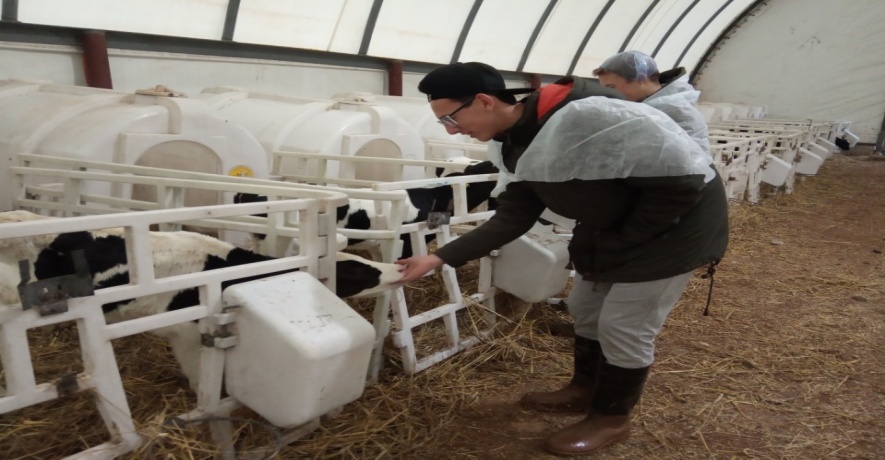 15-21 октября 2018 года
14  предприятий и производств  
Экскурсии и мастер-классы в Филиале Зюкайского аграрного техникума 
Конкурс «Я хочу работать в Карагайском районе»
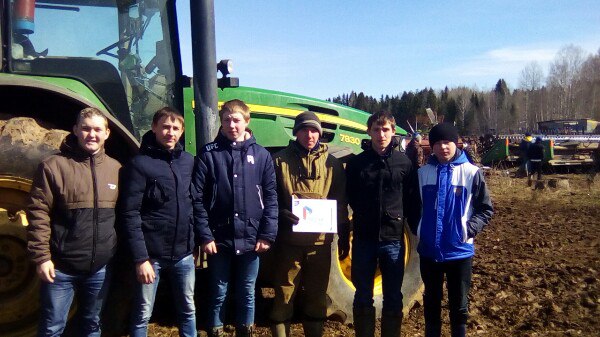 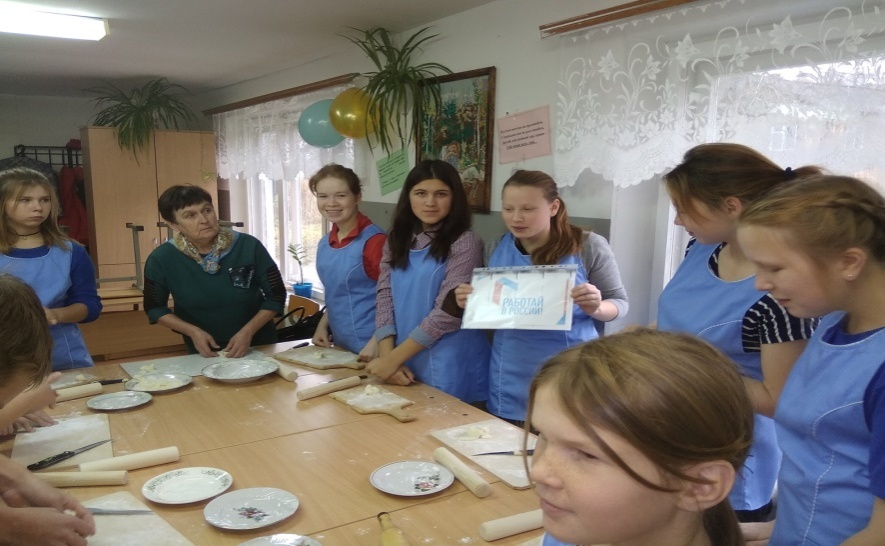 Более 300 участников
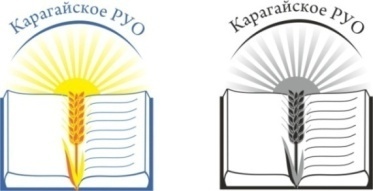 Проект «Кадры для села» (модель)
МБОУ «Карагайская СОШ №1
КСК (краткосрочные курсы)
ПГМО (поточно-групповой метод обучения)
Предпрофильные группы обучающихся 7-9 кл. с углубленным   изучением предметов
Тьюторское сопровождение
ФГБОУ ВО «ПГАТУ»
(СПО агронаправленности)
ПРЕДПРИЯТИЯ АПК Карагайского района
Организация «Образовательных путешествий» (экскурсий)
Ознакомление с производством
Проведение КСК
Проведение уроков в рамках ПГМО
Лаборатории 
Полигоны
14
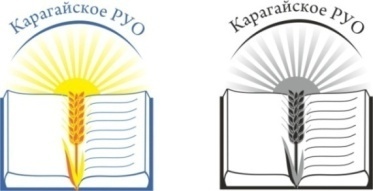 Модернизация системы образования
МБОУ «Карагайская СОШ № 2»
Краевая апробационная площадка ФГОС ООО
Метапредметная олимпиада (свыше 80 участников)
Метапредметный лагерь
Победитель краевого конкурса “Школа инновационных образовательных практик”
175 000 р. - грант на реализацию методического проекта “Инновационные практики формирования и развития социальной компетентности у обучающихся”
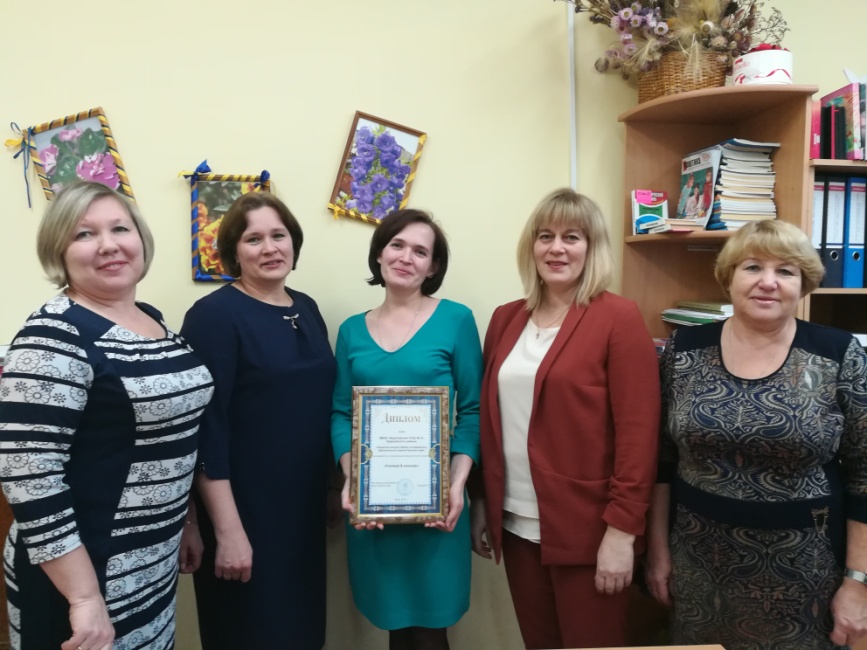 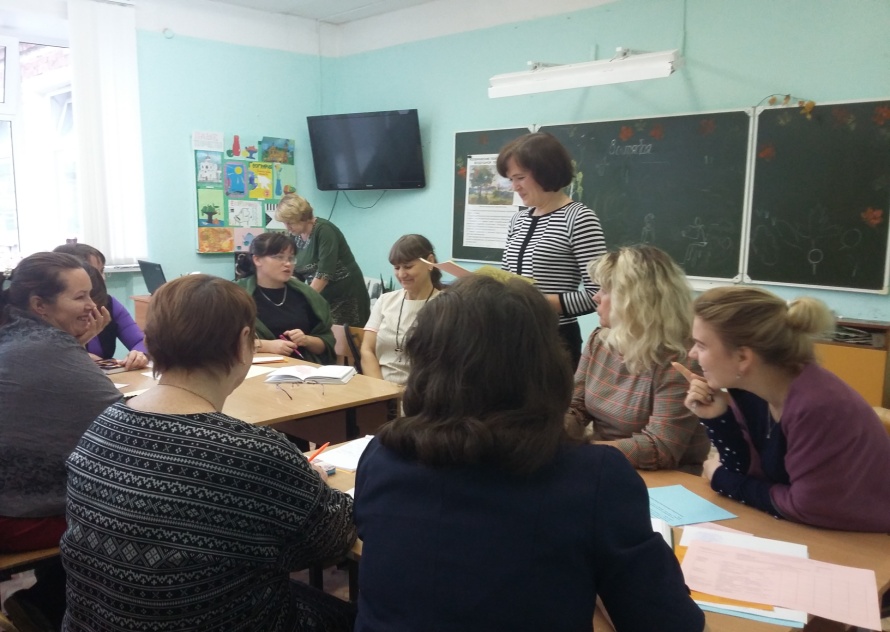 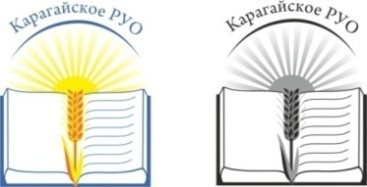 Муниципалитеты – лидеры по среднему баллу ЕГЭ
Абсолютные лидеры по доле высокобалльных работ, доле 100-балльникови 225-балльников:
 г. Кудымкар
 г. Пермь
Березовский район
г. Кунгур
Чернушинский район
 г. Соликамск
Еловский район
ЗАТО Звездный
 Чайковский район
Чусовской район
 Лидеры в течение 3-х лет
16
[Speaker Notes: Соликамск – 5
Пермь – 8
Березовский - 11]
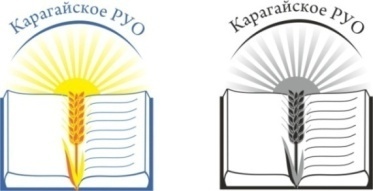 Поддержка талантливых детей
Всероссийская олимпиада школьников
10 школ
685 участников муниципального этапа
150 призовых мест
49 победителей (в 2016 г. – 39)
13  участников краевого этапа 
2 призера (физкультура – 1, экология – 1)
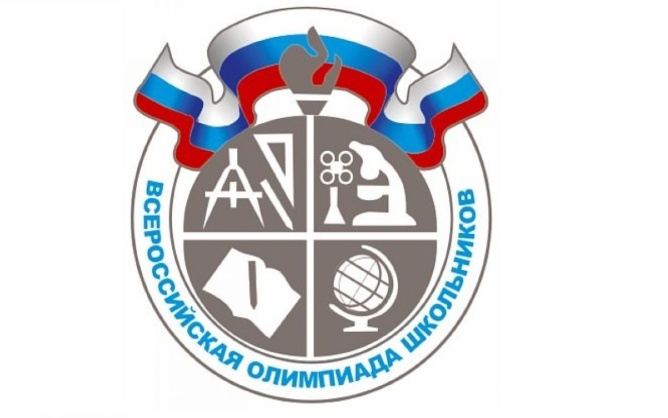 ПРИЗЕРЫ КРАЕВОГО ЭТАПА
Кайгородова Александра,  учащаяся КСОШ №2 - экология
Лапин Федор,  учащийся ФООШ - физическая культура
17
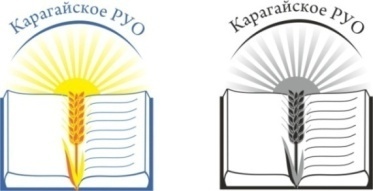 Знак отличия  «Гордость Пермского края»
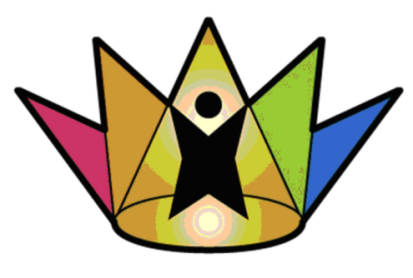 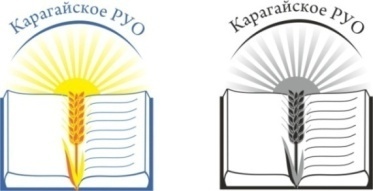 Стипендия «Юные дарования»
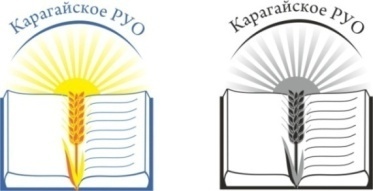 Штаб всероссийской организации «ЮНАРМИЯ»
8 образовательных организаций района
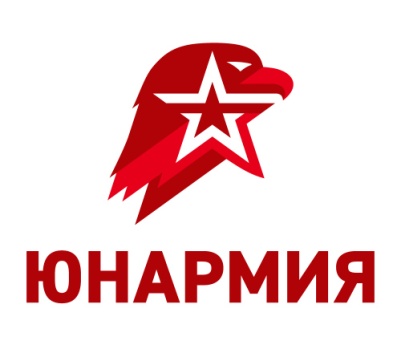 112 членов  организации
Военно – патриотическая игра «Зарница»
Сборы юнармейцев
Юнармейский десант
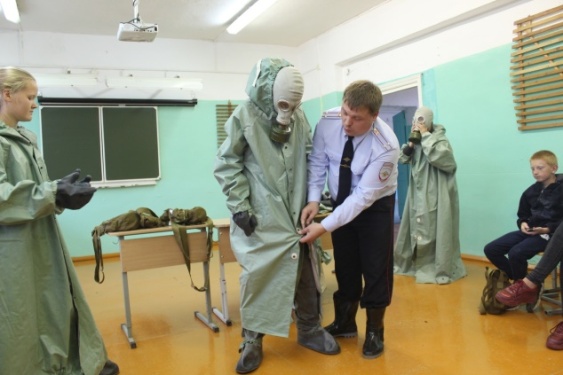 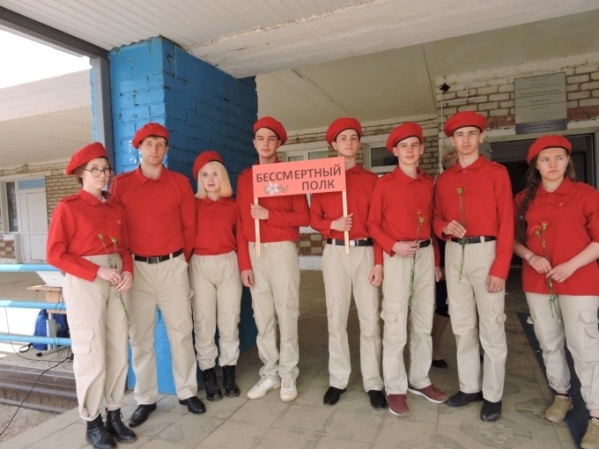 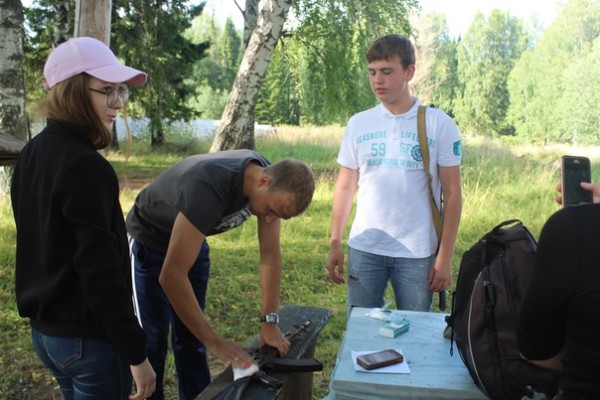 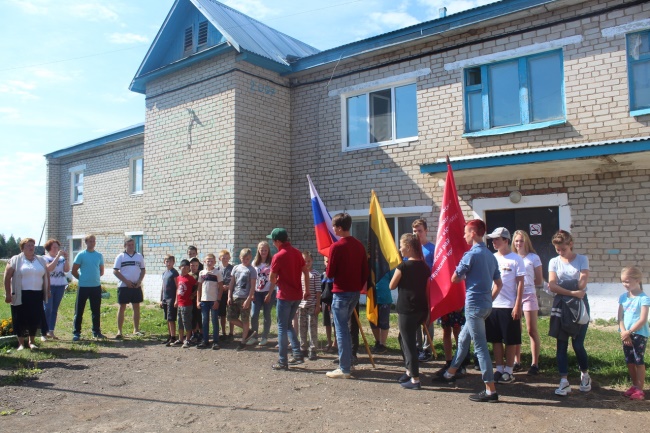 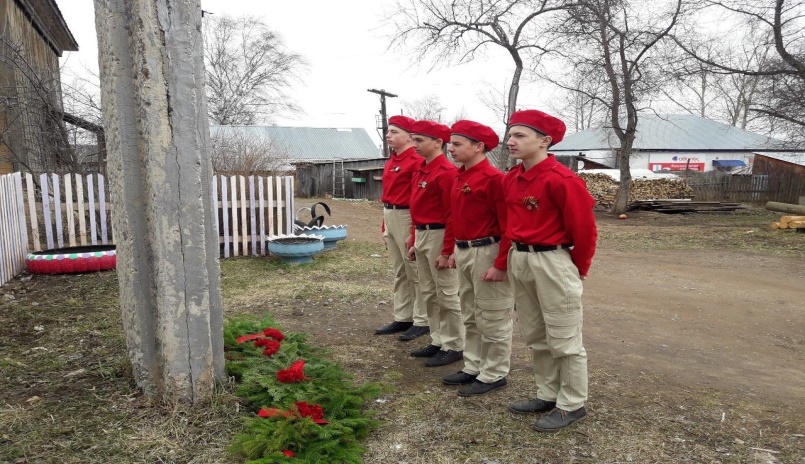 Физическое и спортивное развитие
Интеллектуальное развитие
Социальное развитие
Духовно-нравственное развитие
20
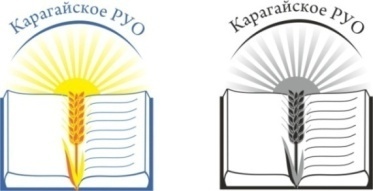 Региональный приоритетный проект «Приведение в нормативное состояние объектов образовательной сферы»
В рамках проекта запланированы мероприятия на 8140,35337 тыс. руб.
21
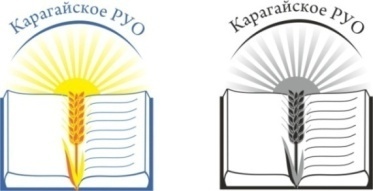 I Форум молодых педагогов «Молодежь! Инновации! Творчество!»
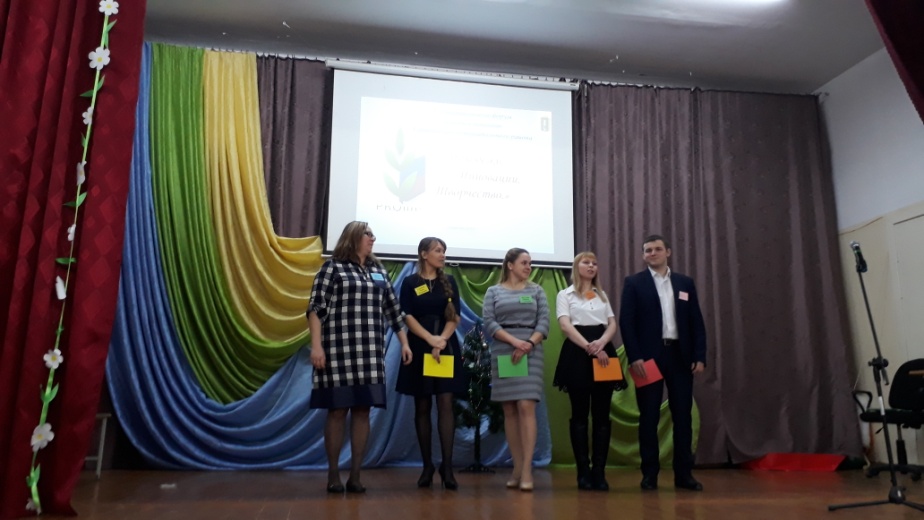 Общение
Творческое взаимодействие
Карусель деятельностных практик
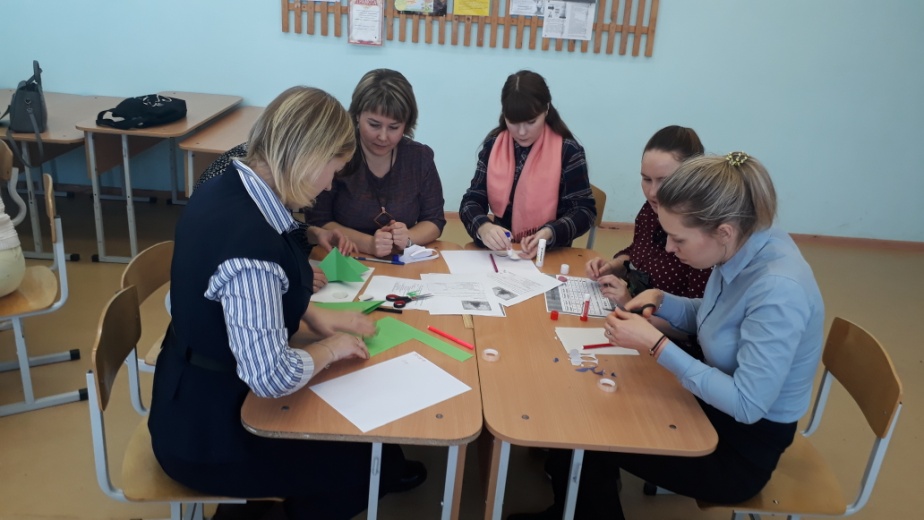 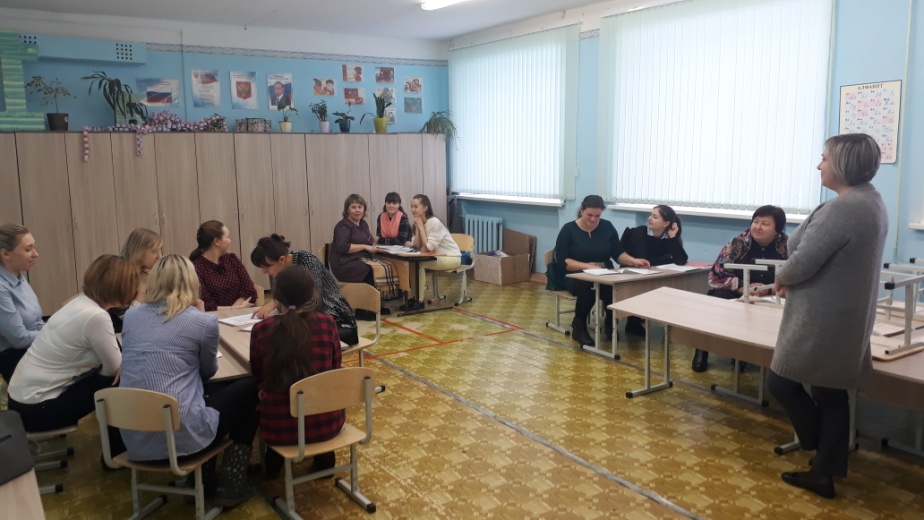 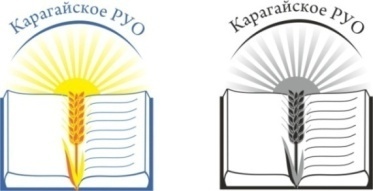 Муниципальный конкурс профессионального мастерства«Учитель года – 2019»
Номинация 
«Педагог цифрового века»
Номинация 
«Педагогическая команда»
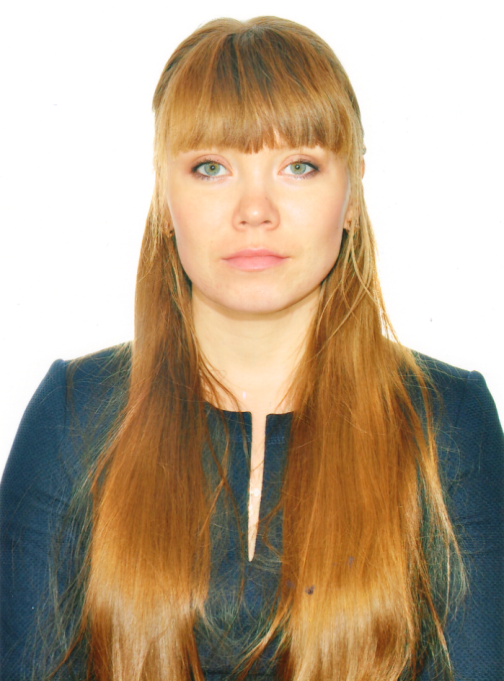 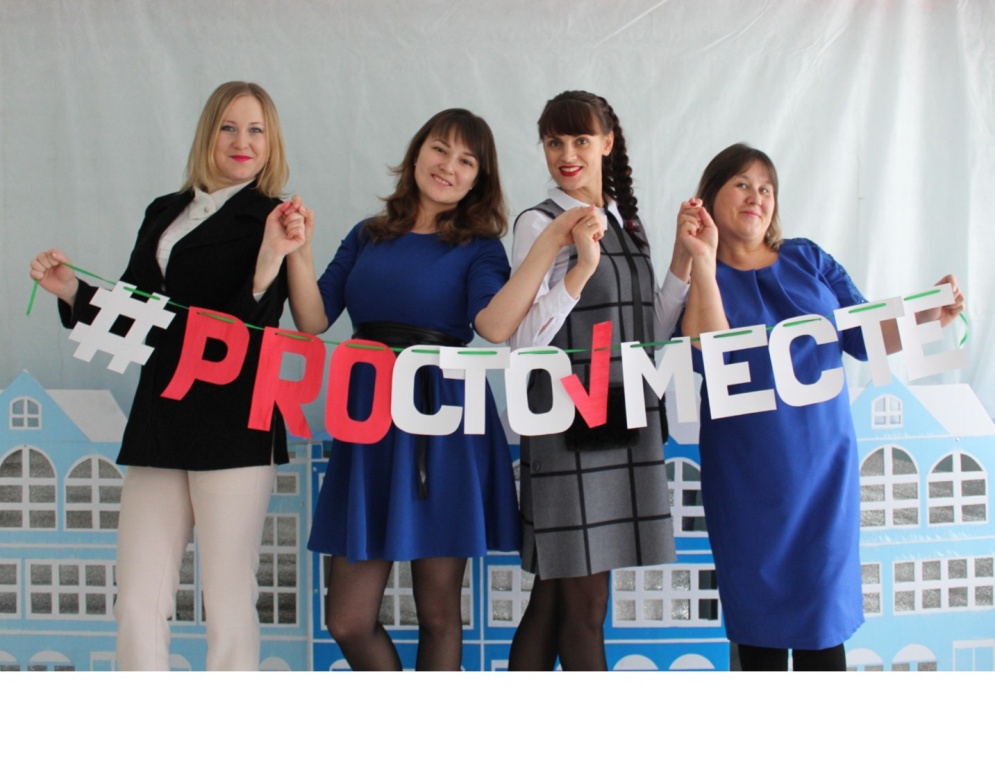 Елена Вадимовна Глушкова
Учитель-логопед
МБДОУ ЦРР «Карагайский детский сад № 5»
Команда «PROстоместе»
МБОУ «Карагайская СОШ №1»
23
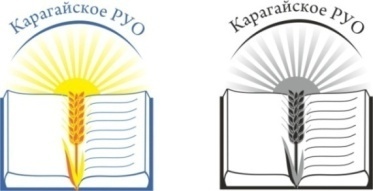 Программа развития образования Карагайского муниципального района
24
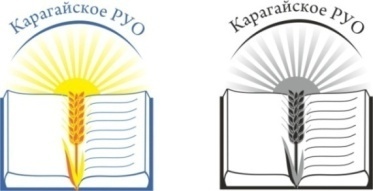 Открытое образовательное пространство и тьюторская позиция
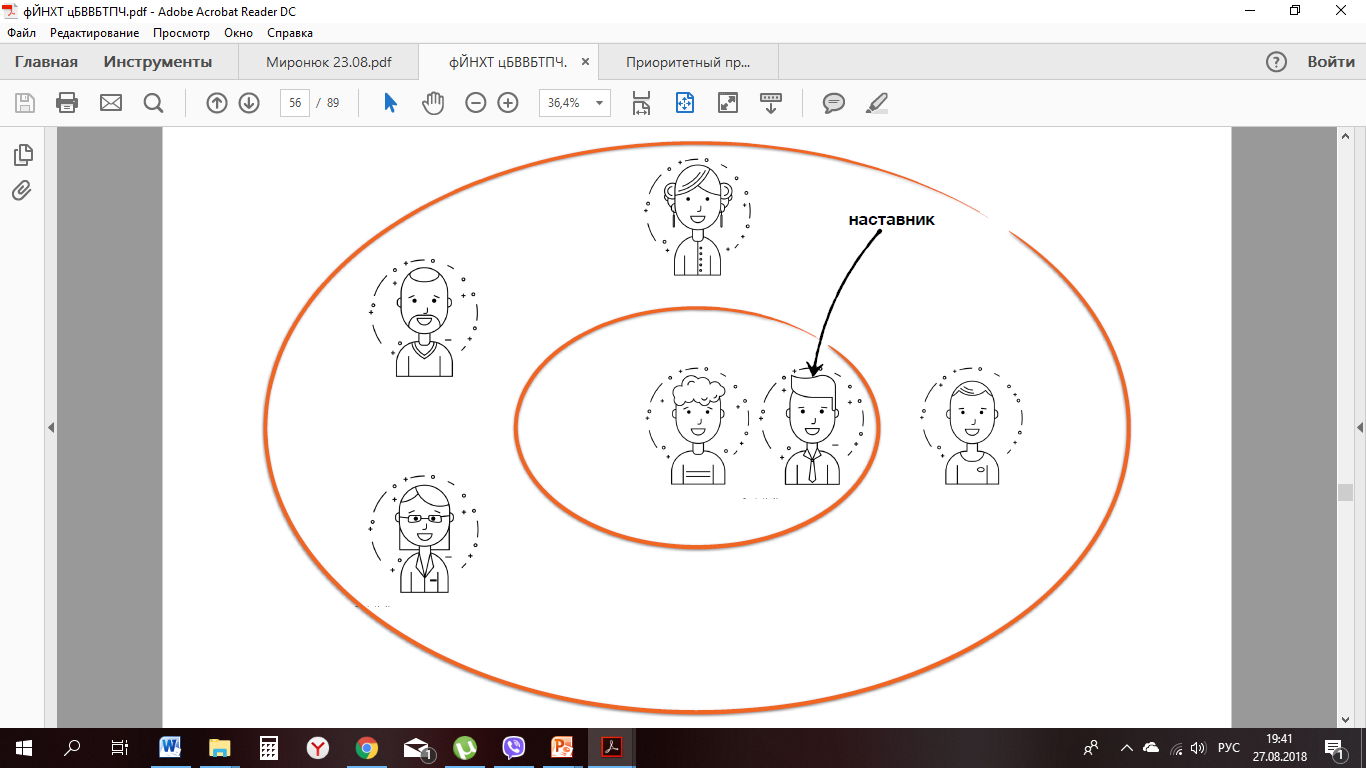 Учитель
Тьютор
Родители
Сверстники
25
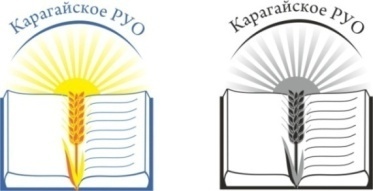 Модель открытого образовательного пространства
26
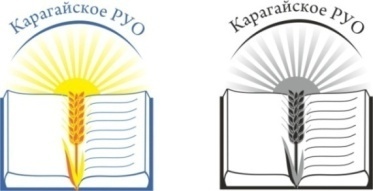 Национальный проект «Образование».Перечень федеральных проектов
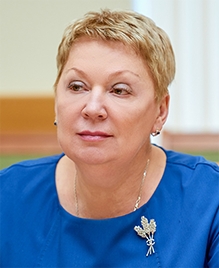 «Из этих двух больших целей майского указа Президента России вытекают 10 задач, которые фактически легли в основу федеральных проектов нацпроекта «Образование»
Современная школа
Успех каждого ребенка
Поддержка семей, имеющих детей
Цифровая образовательная среда
Учитель будущего
Молодые профессионалы
Новые возможности для каждого
Социальная активность
Экспорт образования
Социальные лифты для каждого
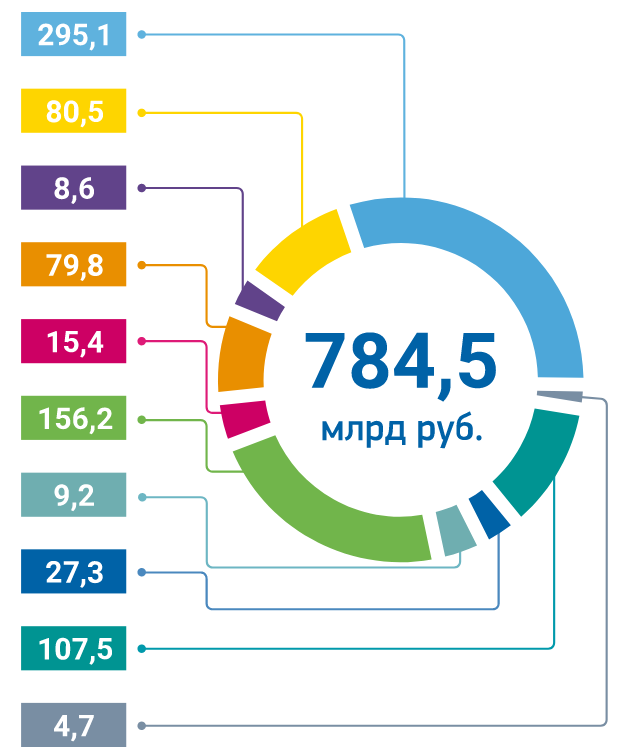 27
Проект «Современная школа»
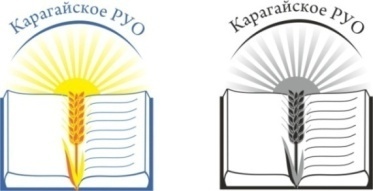 Основные мероприятия в рамках проекта
ОСУЩЕСТВЛЕНИЕ ПОДГОТОВКИ ПЕДАГОГИЧЕСКИХ КАДРОВ ПО ОБНОВЛЕННЫМ ПРОГРАММАМ ПОВЫШЕНИЯ КВАЛИФИКАЦИИ
ОБНОВЛЕНИЕ МЕТОДИК, СТАНДАРТА И ТЕХНОЛОГИЙ ОБУЧЕНИЯ
СОЗДАНИЕ УСЛОВИЙ ДЛЯ ОСВОЕНИЯ ОБУЧАЮЩИМИСЯ ОТДЕЛЬНЫХ ПРЕДМЕТОВ И ОБРАЗОВАТЕЛЬНЫХ МОДУЛЕЙ, ОСНОВАННЫХ НА ПРИНЦИПАХ ВЫБОРА РЕБЕНКА
СОЗДАНИЕ СЕТИ НОВОСТРОЕК – РЕГИОНАЛЬНЫХ ЦЕНТРОВ ОБРАЗОВАНИЯ
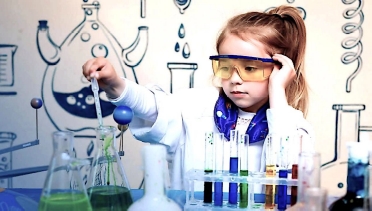 ПРИМЕНЕНИЯ МЕХАНИЗМОВ СЕТЕВОЙ ФОРМЫ РЕАЛИЗАЦИИ
СОЗДАНИЕ НОВЫХ МЕСТ В ОБЩЕОБРАЗОВАТЕЛЬНЫХ ОРГАНИЗАЦИЯХ
28
Проект «Успех каждого ребенка»
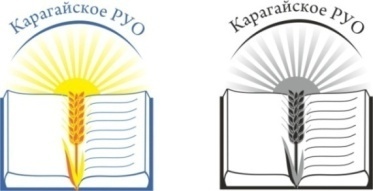 Основные мероприятия в рамках проекта
РЕАЛИЗАЦИЯ МОДЕЛИ МОБИЛЬНЫХ ДЕТСКИХ ТЕХНОПАРКОВ «КВАНТОРИУМ», А ТАКЖЕ ОСВОЕНИЯ ОНЛАЙН МОДУЛЬНЫХ КУРСОВ
РАБОТА ДЕТСКИХ ОБЩЕСТВЕННЫХ ОБЪЕДИНЕНИЙ
РЕАЛИЗАЦИЯ ПРОГРАММ В СЕТЕВОЙ ФОРМЕ С УЧАСТИЕМ ОРГАНИЗАЦИЙ ДО, ССПО, ВПО, ПРЕДПРИЯТИЙ РЕАЛЬНОГО СЕКТОРА ЭКОНОМИКИ, УЧРЕЖДЕНИЙ КУЛЬТУРЫ, СПОРТА, НЕГОСУДАРСТВЕННЫХ ОБРАЗОВАТЕЛЬНЫХ ОРГАНИЗАЦИЙ
СОЗДАНИЕ СЕТИ ЦЕНТРОВ ЦИФРОВОГО ОБРАЗОВАНИЯ «IT-CUBE»
ПРОВЕДЕНИЕ ОТКРЫТЫХ ОНЛАЙН УРОКОВ «ПРОЕКТОРИЯ», НАПРАВЛЕННЫХ НА РАННЮЮ ПРОФОРИЕНТАЦИЮ ДЕТЕЙ
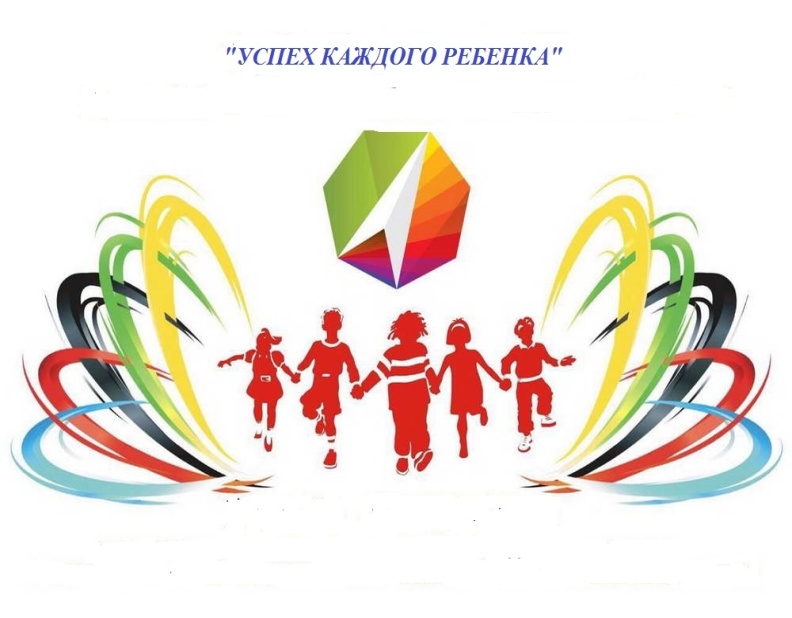 РЕАЛИЗАЦИЯ ПРОЕКТА РАННЕЙ ПРОФЕССИОНАЛЬНОЙ ОРИЕНТАЦИИ УЧАЩИХСЯ 6-11 КЛАССОВ ОБЩЕОБРАЗОВАТЕЛЬНЫХ ОРГАНИЗАЦИЙ «БИЛЕТ В БУДУЩЕЕ»,
29
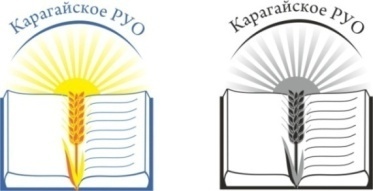 Проект «Успех каждого ребенка»
Создание мобильных технопарков «Кванториум» (2020-2021 гг.)
Программы:
Виртуальная реальность
Промышленный дизайн
Геоквантум
Аэроквантум
Робоквантум
IT-Квантум
Хайтек
Задачи:
Увеличение доступности современных программ дополнительного образования для детей из сельской местности
Повышение интереса детей к техническому творчеству
Развитие современных образовательных технологий в дополнительном образовании
Основные параметры проекта:
1000 детей в возрасте от 5 до 18 лет, прошедших через образовательные программы мобильного «Кванториума»
12 дней в каждой территории, занятия по дополнительным программам естественнонаучной и технической направленностей
6 территорий в период с сентября по май. В период с июня по август мобильный технопарк участвует в реализации инженерных и профильных смен
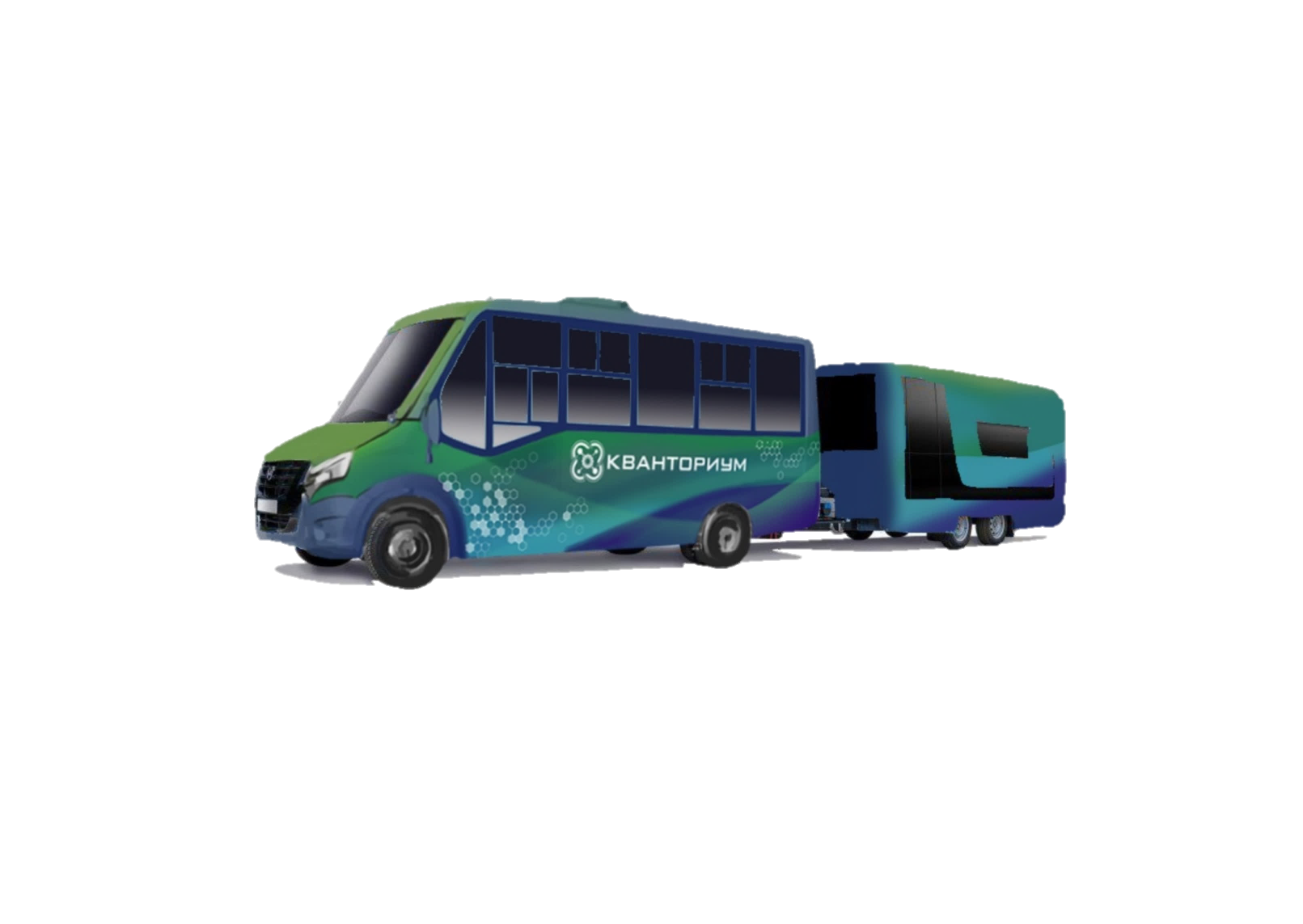 30
Проект «Современные родители»
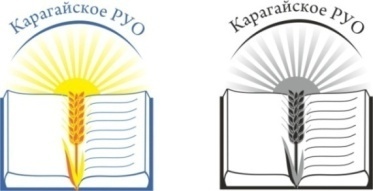 Основные мероприятия в рамках проекта
СОЗДАНИЕ РОДИТЕЛЬСКИХ КЛУБОВ, КАК ЦЕНТРОВ ФОРМИРОВАНИЯ И РАЗВИТИЯ РОДИТЕЛЬСКИХ КОМПЕТЕНЦИЙ, ВЗАИМОДЕЙСТВИЯ И ПОДДЕРЖКИ, В ТОМ ЧИСЛЕ ПО ВОПРОСАМ РАННЕГО РАЗВИТИЯ ДЕТЕЙ В ВОЗРАСТЕ ДО ТРЕХ ЛЕТ
РАЗРАБОТКА МЕТОДИЧЕСКИХ МАТЕРИАЛОВ ДЛЯ ПЕДАГОГИЧЕСКИХ РАБОТНИКОВ И РОДИТЕЛЕЙ ПО ВОПРОСАМ ПРАВ ДЕТЕЙ, СЕМЕЙНОГО ПРАВА, ЭКОНОМИКИ СЕМЬИ, ЭТИКИ И ПСИХОЛОГИИ СЕМЕЙНЫХ И ДЕТСКО-РОДИТЕЛЬСКИХ ОТНОШЕНИЙ, ОСНОВАМ СЕМЕЙНОГО УКЛАДА
РАЗРАБОТКА И РЕАЛИЗАЦИЯ КОМПЛЕКСА ОБУЧАЮЩИХ МОДУЛЕЙ ДЛЯ РОДИТЕЛЕЙ ДЕТЕЙ-ИНВАЛИДОВ ПО ВОПРОСАМ ЗДОРОВЬЯ, РАЗВИТИЯ, КОРРЕКЦИИ, ОБУЧЕНИЯ И ВОСПИТАНИЯ
СОЗДАНИЕ КОНСУЛЬТАТИВНЫХ ЦЕНТРОВ МЕТОДИЧЕСКОЙ, ПСИХОЛОГО-ПЕДАГОГИЧЕСКОЙ, МЕДИКО-СОЦИАЛЬНОЙ, ДИАГНОСТИЧЕСКОЙ И КОНСУЛЬТАТИВНОЙ ПОМОЩИ (ВКЛЮЧАЯ СЛУЖБУ РАННЕЙ КОРРЕКЦИОННОЙ ПОМОЩИ) ОБРАЗОВАТЕЛЬНЫМ ОРГАНИЗАЦИЯМ И РОДИТЕЛЯМ
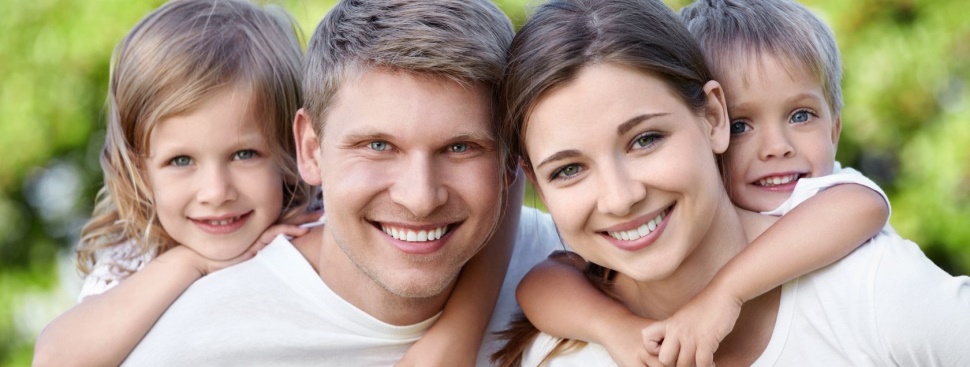 31
Проект «Цифровая школа»
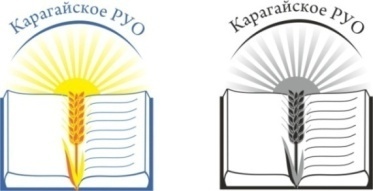 Основные мероприятия в рамках проекта
УТВЕРЖДЕНИЕ СТАНДАРТА ЦИФРОВОЙ ШКОЛЫ
ОБЕСПЕЧЕНИЕ ИНТЕРНЕТ СОЕДИНЕНИЯ В КАЖДУЮ ОБЩЕОБРАЗОВАТЕЛЬНУЮ ОРГАНИЗАЦИЮ С МИНИМАЛЬНОЙ СКОРОСТЬЮ СОЕДИНЕНИЯ 10 МБИТ/С
УТВЕРЖДЕНИЕ СТАНДАРТА СОЗДАНИЯ И ФУНКЦИОНИРОВАНИЯ, ИНФОРМАЦИОННОГО НАПОЛНЕНИЯ САЙТОВ И ИНФОРМАЦИОННЫХ СИСТЕМ ОБРАЗОВАТЕЛЬНЫХ ОРГАНИЗАЦИЙ
ИНТЕГРИРОВАНИЕ В ПРОЦЕСС ПРЕПОДАВАНИЯ ОТДЕЛЬНЫХ ПРЕДМЕТОВ СОВРЕМЕННЫХ ТЕХНОЛОГИЙ, В ТОМ ЧИСЛЕ ВИРТУАЛЬНОЙ И ДОПОЛНЕННОЙ РЕАЛЬНОСТИ
ВКЛЮЧЕНИЕ ВОПРОСОВ ЦИФРОВИЗАЦИИ ОБРАЗОВАНИЯ В ОБРАЗОВАТЕЛЬНЫЕ ПРОГРАММЫ ПОДГОТОВКИ АДМИНИСТРАТИВНО-УПРАВЛЕНЧЕСКИХ И ПЕДАГОГИЧЕСКИХ КАДРОВ
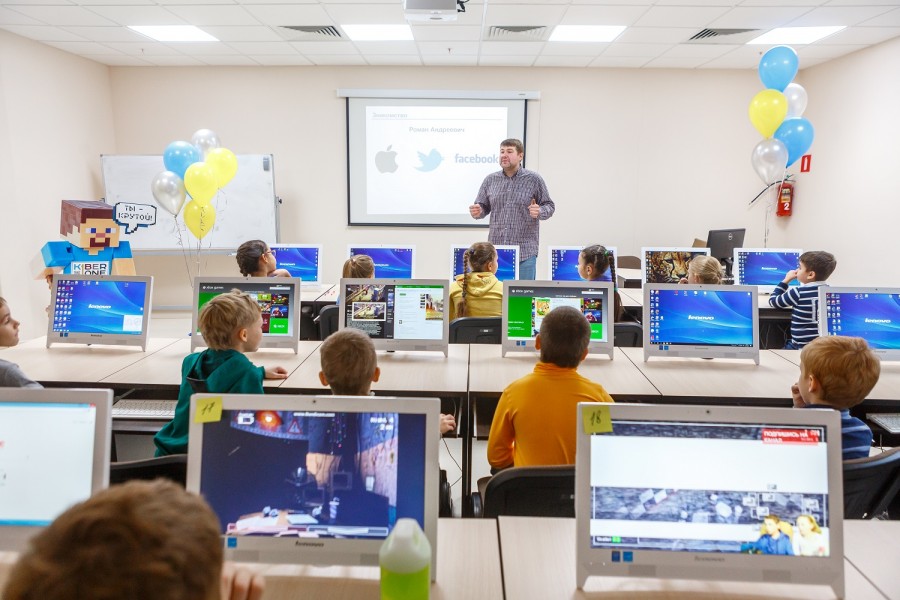 СОЗДАНИЕ И ФУНКЦИОНИРОВАНИЕ ЕДИНОЙ ИНФОРМАЦИОННОЙ СИСТЕМЫ «ЦИФРОВАЯ ШКОЛА»
СОЗДАНИЕ СИСТЕМЫ РАЗВИТИЯ ОНЛАЙН ОБРАЗОВАНИЯ
32
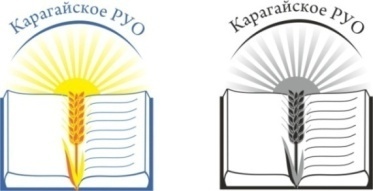 Проект «Цифровая образовательная среда»
Внедрение информационной системы «ЭПОС.Школа»
+
Библиотека электронных образовательных ресурсов
+
Инфраструктура
ЭПОС.Школа
=
Электронный дневник и журнал
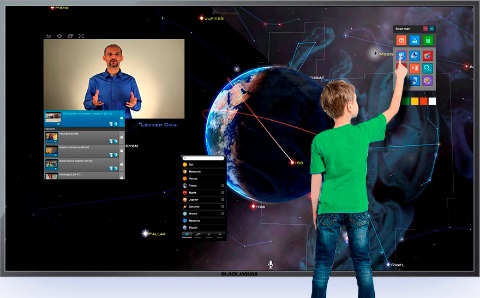 Пилотное внедрение: 15 школ г. Перми, 10 школ края
Направления работы:
Методическое сопровождение сотрудников школ
Обучение сотрудников школ по сетевому принципу
Приобретение оборудования для пилотных школ
интерактивные комплексы
компьютеры и ноутбуки
сетевое оборудование
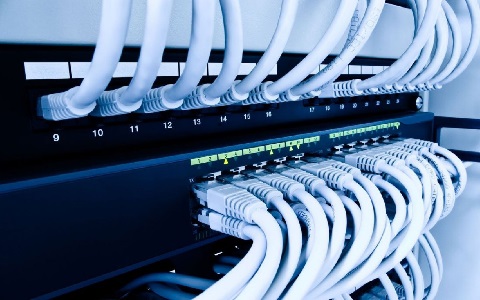 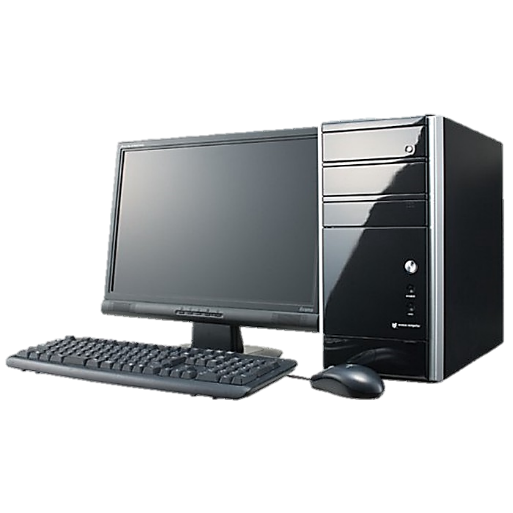 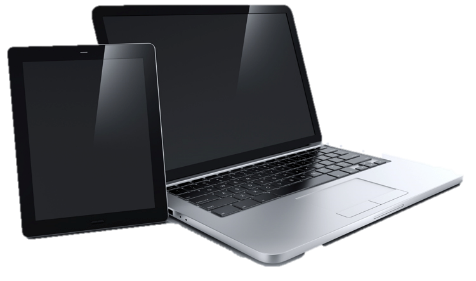 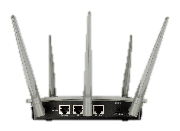 33
Проект «Учитель будущего»
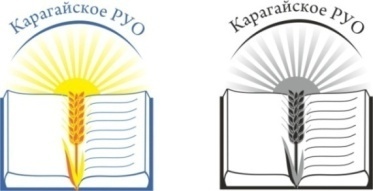 Основные мероприятия в рамках проекта
УТВЕРЖДЕНИЕ СТАНДАРТА ФУНКЦИОНИРОВАНИЯ ЦЕНТРА НЕПРЕРЫВНОГО РАЗВИТИЯ ПРОФЕССИОНАЛЬНОГО МАСТЕРСТВА РАБОТНИКОВ СИСТЕМЫ ОБРАЗОВАНИЯ
ФОРМИРОВАНИЕ БЕСПЛАТНЫХ ДИСТАНЦИОННЫХ ПРОГРАММ ПОВЫШЕНИЯ КВАЛИФИКАЦИИ ПЕДАГОГИЧЕСКИХ И ИНЫХ РАБОТНИКОВ ОБРАЗОВАТЕЛЬНЫХ ОРГАНИЗАЦИЙ
СОЗДАНИЕ УСЛОВИЙ ДЛЯ ПРИВЛЕЧЕНИЯ В ОБРАЗОВАТЕЛЬНЫЕ ОРГАНИЗАЦИИ ВЫПУСКНИКОВ НЕПЕДАГОГИЧЕСКИХ ОБРАЗОВАТЕЛЬНЫХ ОРГАНИЗАЦИЙ ВЫСШЕГО ОБРАЗОВАНИЯ
ПРОВЕДЕНИЕ КОНКУРСОВ ПРОФЕССИОНАЛЬНОГО МАСТЕРСТВА ПЕДАГОГОВ
РАЗРАБОТКА И ВНЕДРЕНИЕ МОДЕЛИ ЕДИНЫХ ОЦЕНОЧНЫХ ТРЕБОВАНИЙ И СТАНДАРТОВ
НОРМАТИВНОЕ ЗАКРЕПЛЕНИЕ УРОВНЕЙ ПРОФЕССИОНАЛЬНОГО РОСТА УЧИТЕЛЕЙ И РУКОВОДИТЕЛЕЙ ОБРАЗОВАТЕЛЬНЫХ ОРГАНИЗАЦИЙ
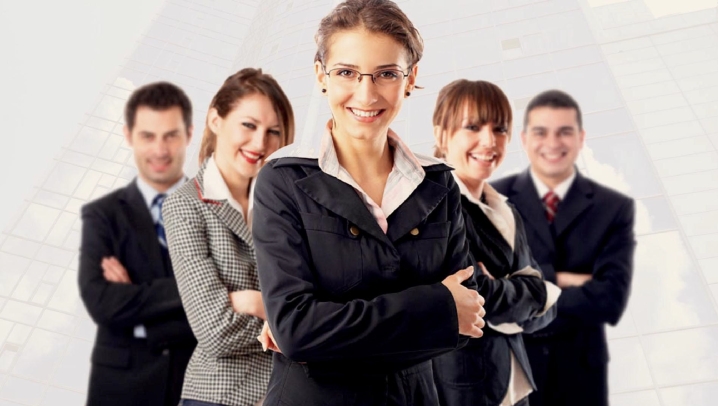 ВНЕДРЕНИЕ МЕТОДИКИ АТТЕСТАЦИИ РУКОВОДИТЕЛЕЙ ОБЩЕОБРАЗОВАТЕЛЬНЫХ ОРГАНИЗАЦИЙ
34
Проект «Молодые профессионалы»
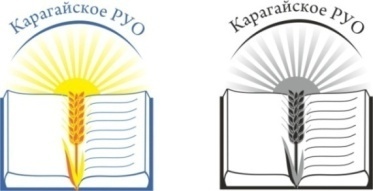 Основные мероприятия в рамках проекта
ОБНОВЛЕНИЕ ТРЕБОВАНИЙ К ПРОФЕССИОНАЛЬНЫМ ОБРАЗОВАТЕЛЬНЫМ ПРОГРАММАМ ПО НАИБОЛЕЕ ВОСТРЕБОВАННЫМ, НОВЫМ И ПЕРСПЕКТИВНЫМ ПРОФЕССИЯМ И СПЕЦИАЛЬНОСТЯМ
УТВЕРЖДЕНИЕ СТАНДАРТОВ (ЦЕЛЕВЫХ МОДЕЛЕЙ) ЦЕНТРОВ ОПЕРЕЖАЮЩЕЙ ПРОФЕССИОНАЛЬНОЙ ПОДГОТОВКИ И ЛАБОРАТОРИЙ, ОСНАЩЕННЫХ СОВРЕМЕННОЙ МАТЕРИАЛЬНО-ТЕХНИЧЕСКОЙ БАЗОЙ, ПО ОДНОЙ ИЗ КОМПЕТЕНЦИИ, В Т.Ч. ДЛЯ СДАЧИ ДЕМОНСТРАЦИОННОГО ЭКЗАМЕНА
ПРОВЕДЕНИЕ ЕВРОПЕЙСКОГО ЧЕМПИОНАТА ПО ПРОФЕССИОНАЛЬНОМУ МАСТЕРСТВУ ПО СТАНДАРТАМ ВОРЛДСКИЛЛС В Г. САНКТ-ПЕТЕРБУРГЕ В 2022 Г.
ПРОВЕДЕНИЕ МИРОВОГО ЧЕМПИОНАТА ПО ПРОФЕССИОНАЛЬНОМУ МАСТЕРСТВУ ПО СТАНДАРТАМ ВОРЛДСКИЛЛС В 2019 ГОДУ В Г. КАЗАНИ;
ФОРМИРОВАНИЕ ИНФРАСТРУКТУРЫ ДЛЯ РАЗВИТИЯ ПРОФЕССИОНАЛЬНОГО МАСТЕРСТВА, ОПЕРЕЖАЮЩЕЙ ПРОФЕССИОНАЛЬНОЙ ПОДГОТОВКИ
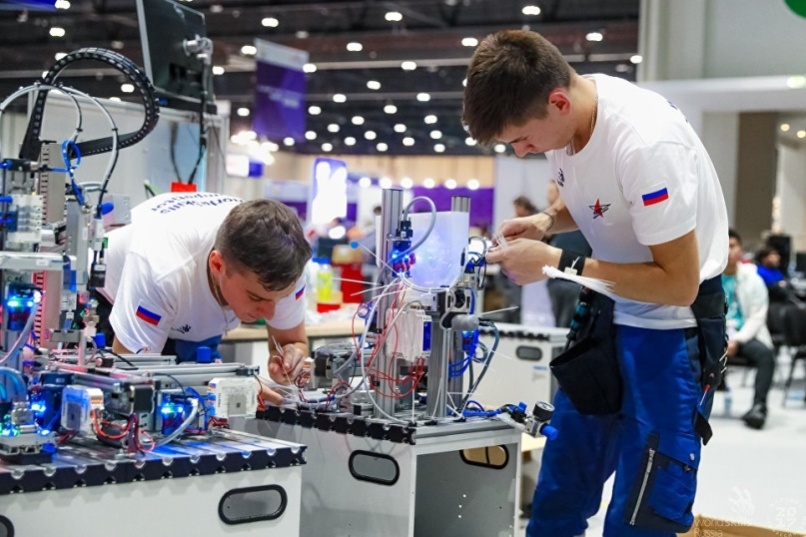 35
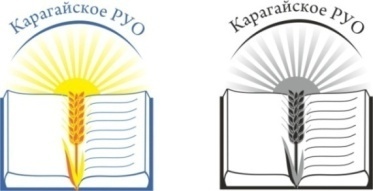 Проект «Молодые профессионалы»
36
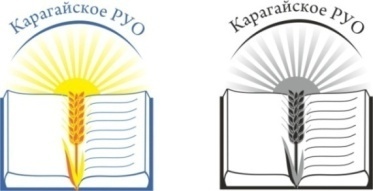 Проект «Молодые профессионалы»
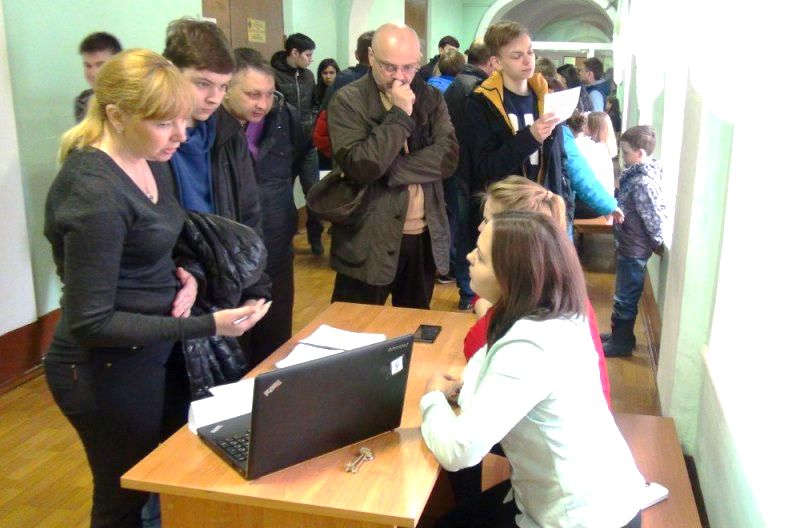 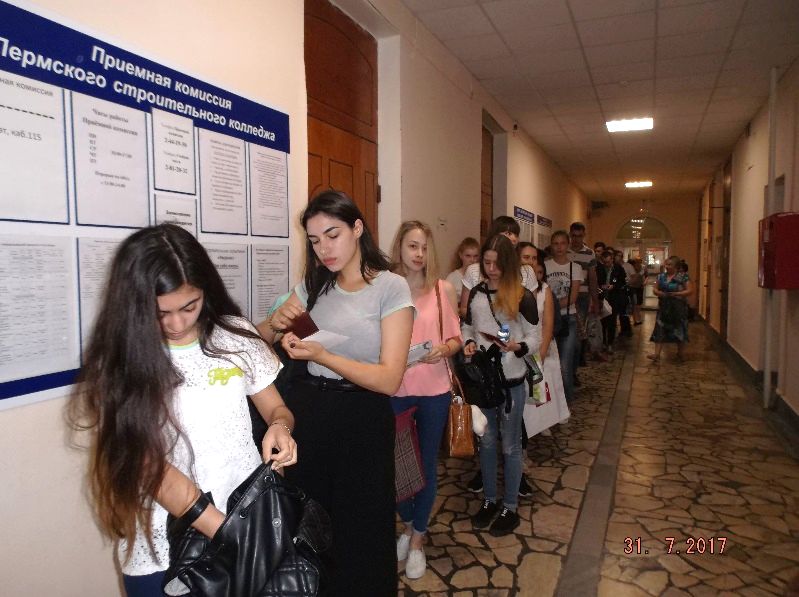 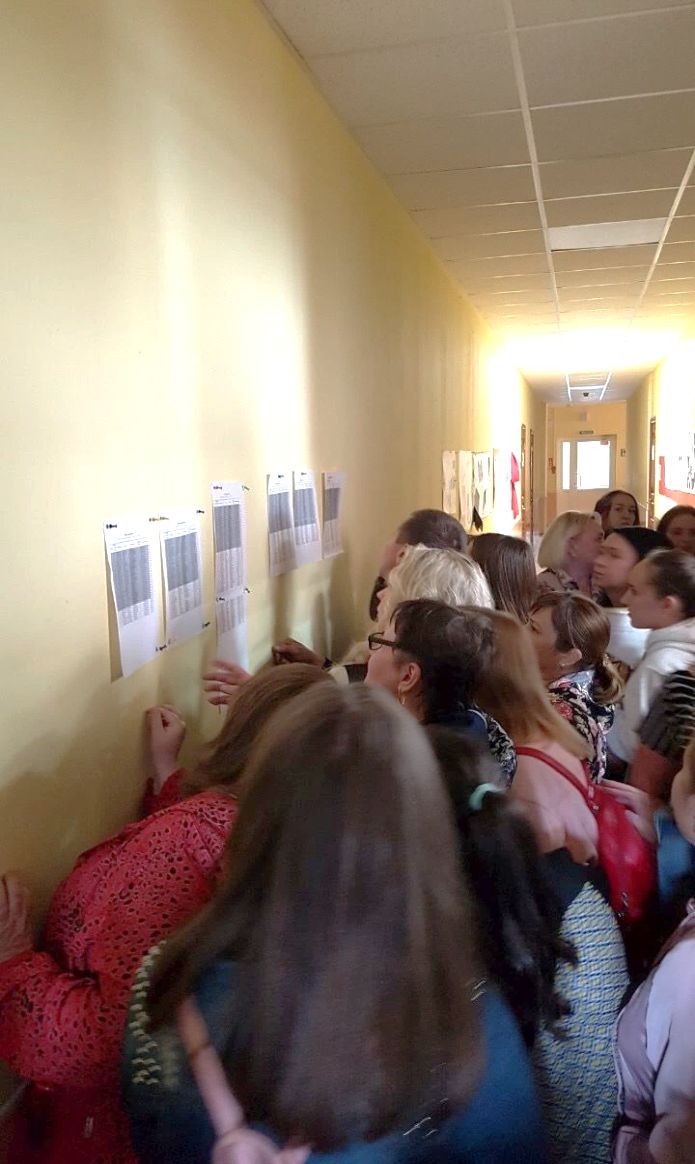 37
Проект «Социальная активность»
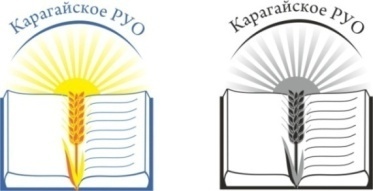 Основные мероприятия в рамках проекта
РАЗРАБОТКА ЦЕЛЕВОЙ МОДЕЛИ РАЗВИТИЯ НАСТАВНИЧЕСТВА
РАЗРАБОТКА СТАНДАРТА (ЦЕЛЕВОЙ МОДЕЛИ) ФУНКЦИОНИРОВАНИЯ ОБЪЕДИНЕНИЙ (СООБЩЕСТВ) ПОЛЕЗНОГО ДЕЙСТВИЯ ПО ПОПУЛЯРИЗАЦИИ ЗДОРОВОГО ОБРАЗА ЖИЗНИ НА БАЗЕ ОБРАЗОВАТЕЛЬНЫХ ОРГАНИЗАЦИЙ
РАЗРАБОТКА ОБРАЗОВАТЕЛЬНЫХ ПРОГРАММ ПОДГОТОВКИ (ПЕРЕПОДГОТОВКИ) СПЕЦИАЛИСТОВ ПО РАБОТЕ В СФЕРЕ ДОБРОВОЛЬЧЕСТВА И ТЕХНОЛОГИЯМ РАБОТЫ С ВОЛОНТЕРАМИ В ОБРАЗОВАТЕЛЬНЫХ ОРГАНИЗАЦИЯХ
РАЗРАБОТКА СТАНДАРТА ФУНКЦИОНИРОВАНИЯ ОТРЯДОВ ПОДДЕРЖКИ ДОБРОВОЛЬЧЕСТВА (ВОЛОНТЕРСТВА) В ОБРАЗОВАТЕЛЬНЫХ ОРГАНИЗАЦИЯХ
СОЗДАНИЕ ЕДИНОЙ ИНФОРМАЦИОННОЙ ПЛАТФОРМЫ КОММУНИКАЦИОННОГО И СОДЕРЖАТЕЛЬНОГО ВЗАИМОДЕЙСТВИЯ ДЛЯ ОТРЯДОВ (СООБЩЕСТВ, ОБЪЕДИНЕНИЙ ПОДДЕРЖКИ ДОБРОВОЛЬЧЕСТВА (ВОЛОНТЕРСТВА) И ПОЛЕЗНОГО ДЕЙСТВИЯ ПО ПОПУЛЯРИЗАЦИИ ЗДОРОВОГО ОБРАЗА ЖИЗНИ В ОБРАЗОВАТЕЛЬНЫХ ОРГАНИЗАЦИЯХ
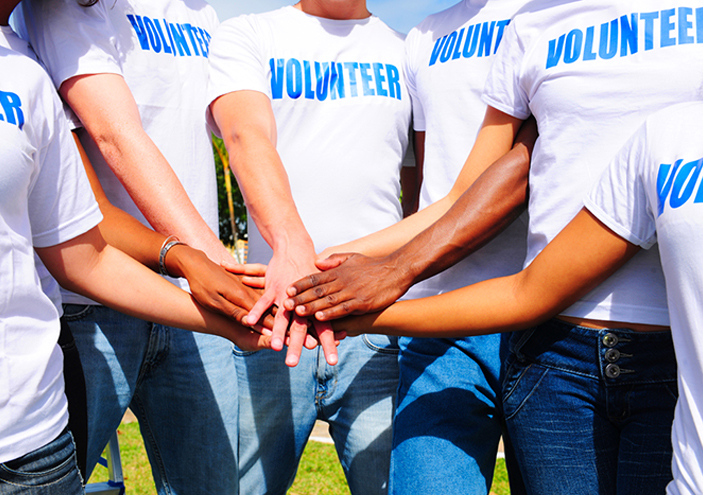 38
39